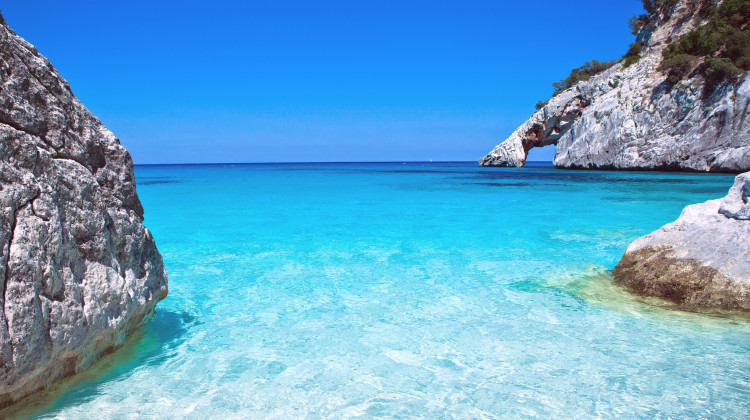 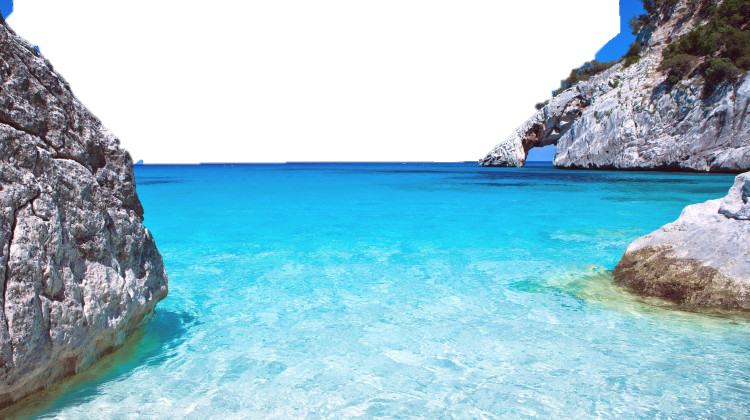 MUST
Ron Bert
January 31, 2021
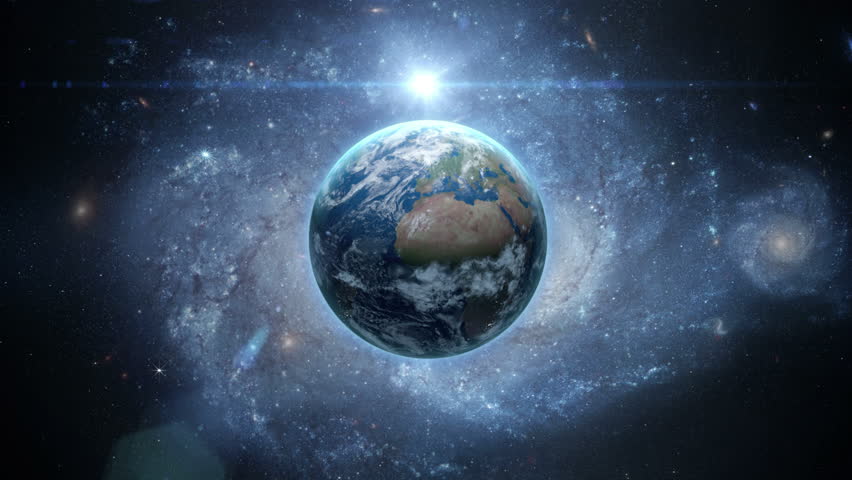 must
And there is no creature hidden from His sight, but all things are naked and open to the eyes of Him to whom we must give account.                     — Hebrews 4:13
must give account
must
must give account
[Speaker Notes: The source of all life in light will gauge each heart by how it loved or not.]
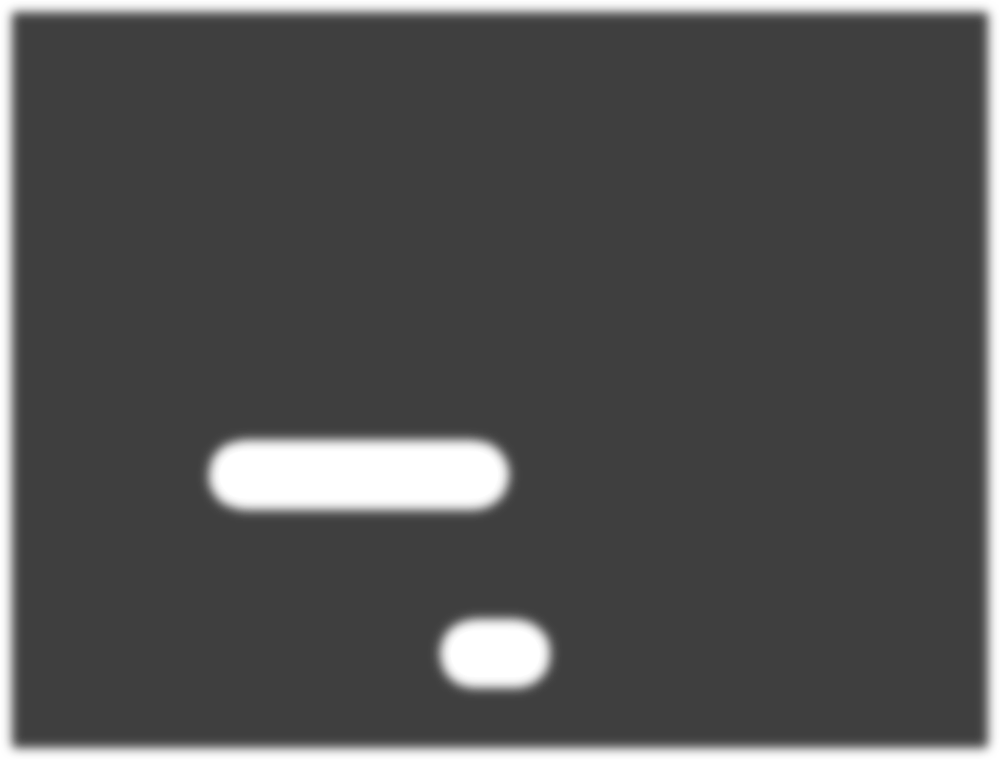 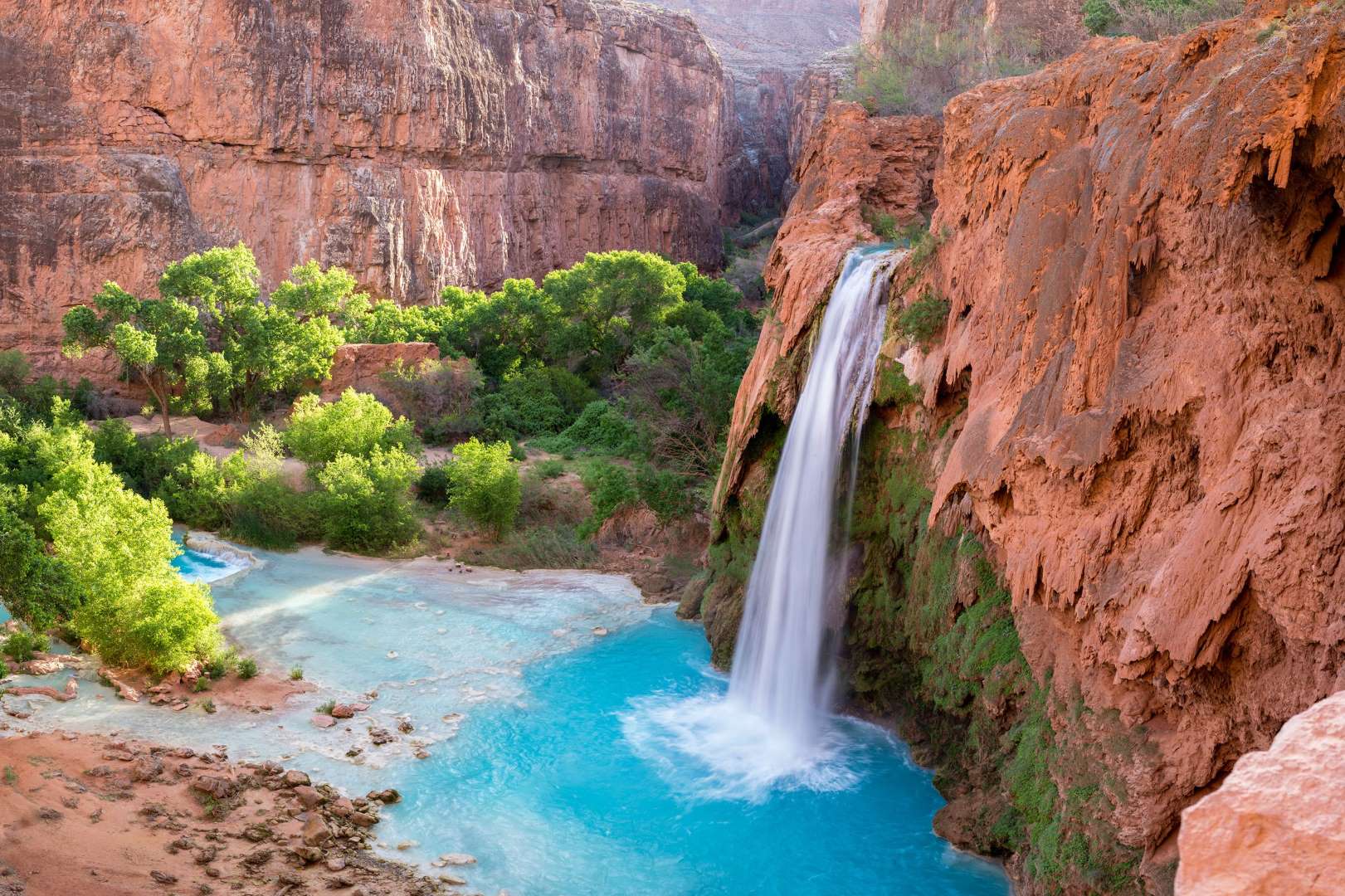 Therefore we must give the more earnest heed to the things we have heard, lest we drift away. For if the word spoken through angels proved steadfast, and every transgression and disobedience received a just reward, how shall we escape if we neglect so great a salvation, which at the first began to be spoken by the Lord, and was confirmed to us by those who heard Him, … — Hebrews 2:1-3
must
must give
must give
heed to the things we have heard
warning
heed to the things we have heard
must
drift away
receive
justice
receive
just reward
just reward
if we neglect
Him
[Speaker Notes: In the most sincere terms God calls to all in hope for the genuine.]
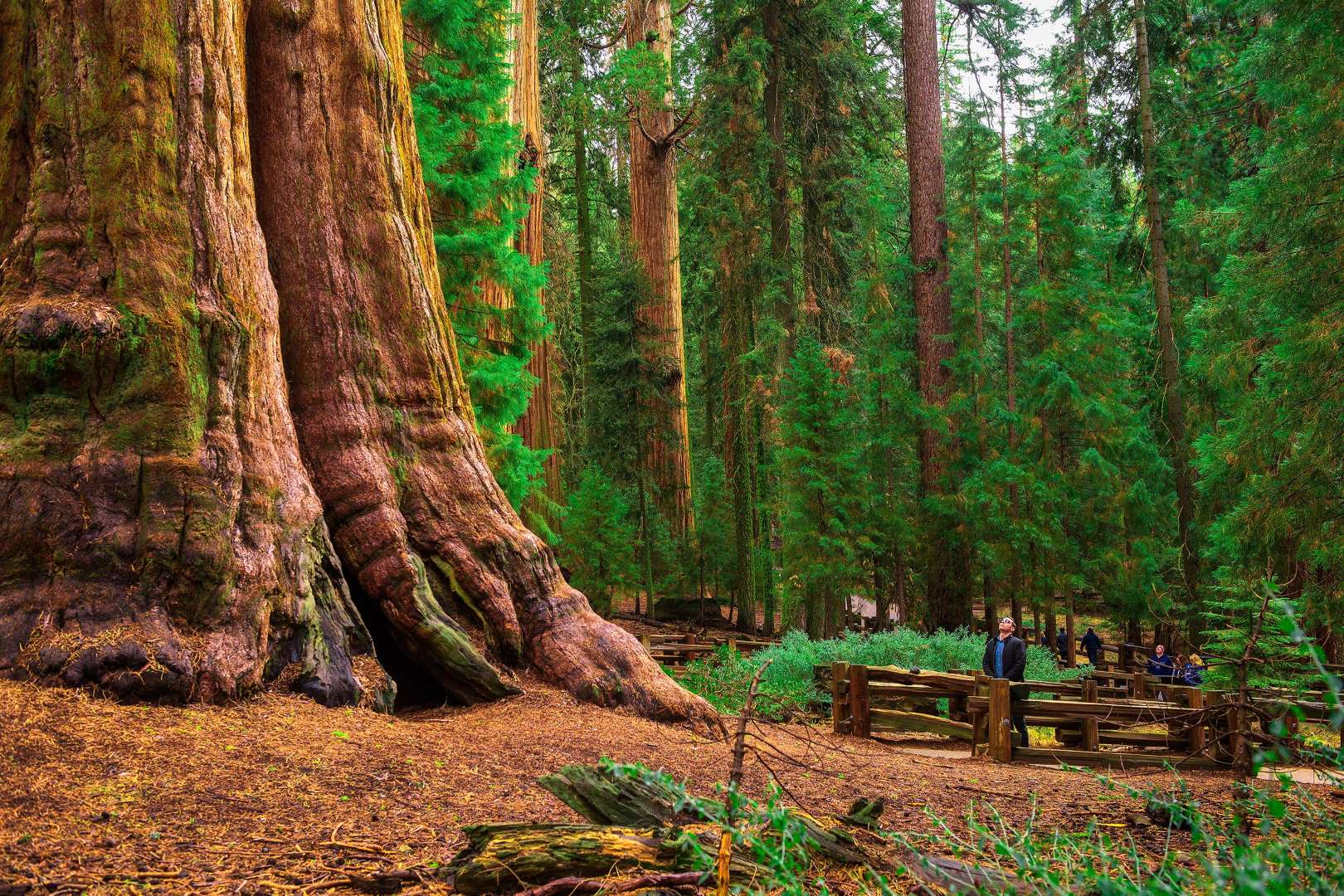 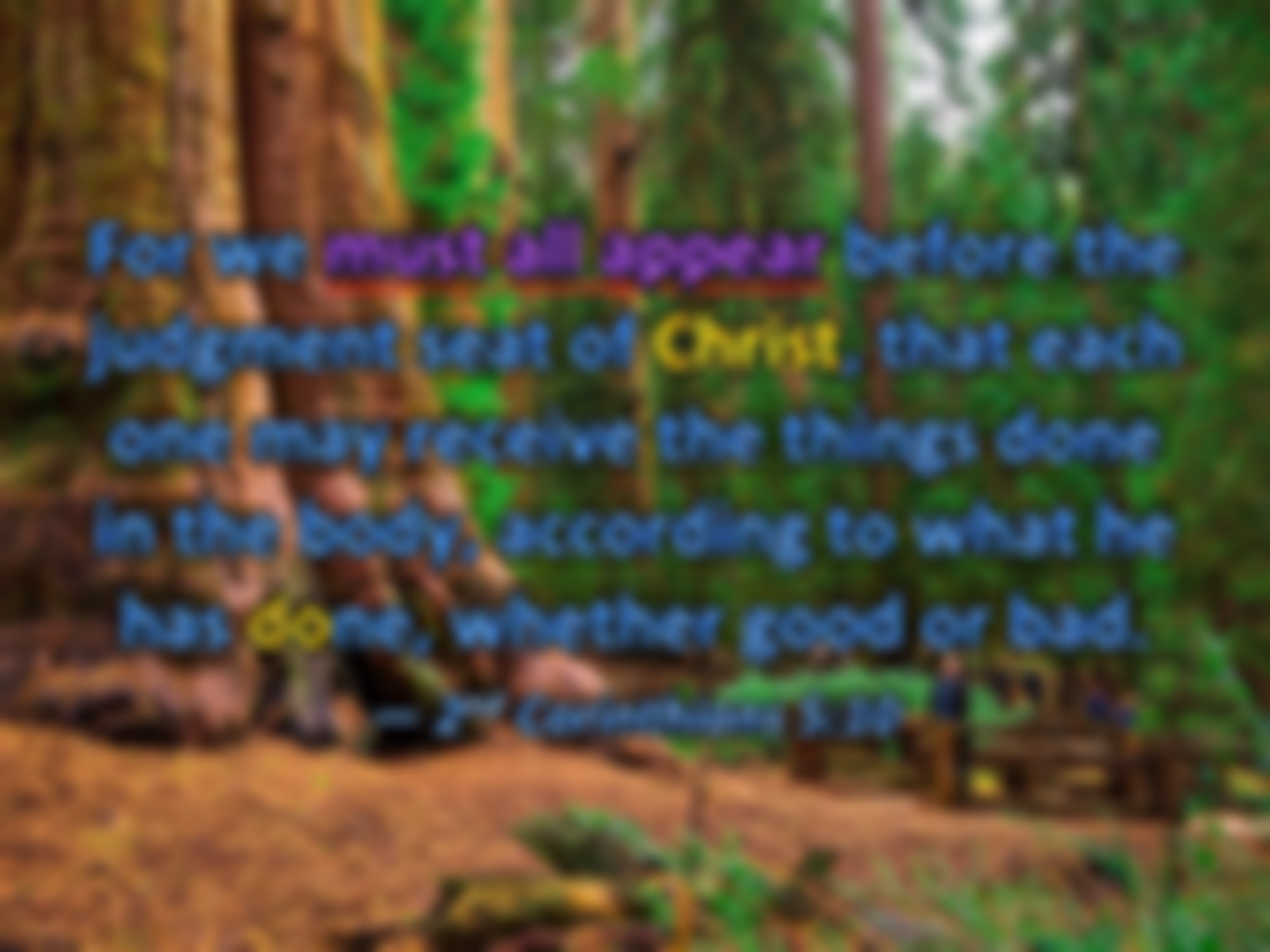 must all appear
must
For we must all appear before the judgment seat of Christ, that each one may receive the things done in the body, according to what he has done, whether good or bad.        — 2nd Corinthians 5:10
must all appear
Christ
must
receive
bad
good
[Speaker Notes: Courage of spirit is lacking when cowards lie as their last front of protection. To not be humbled by the bottom of the sky is to exalt oneself over the dust below.]
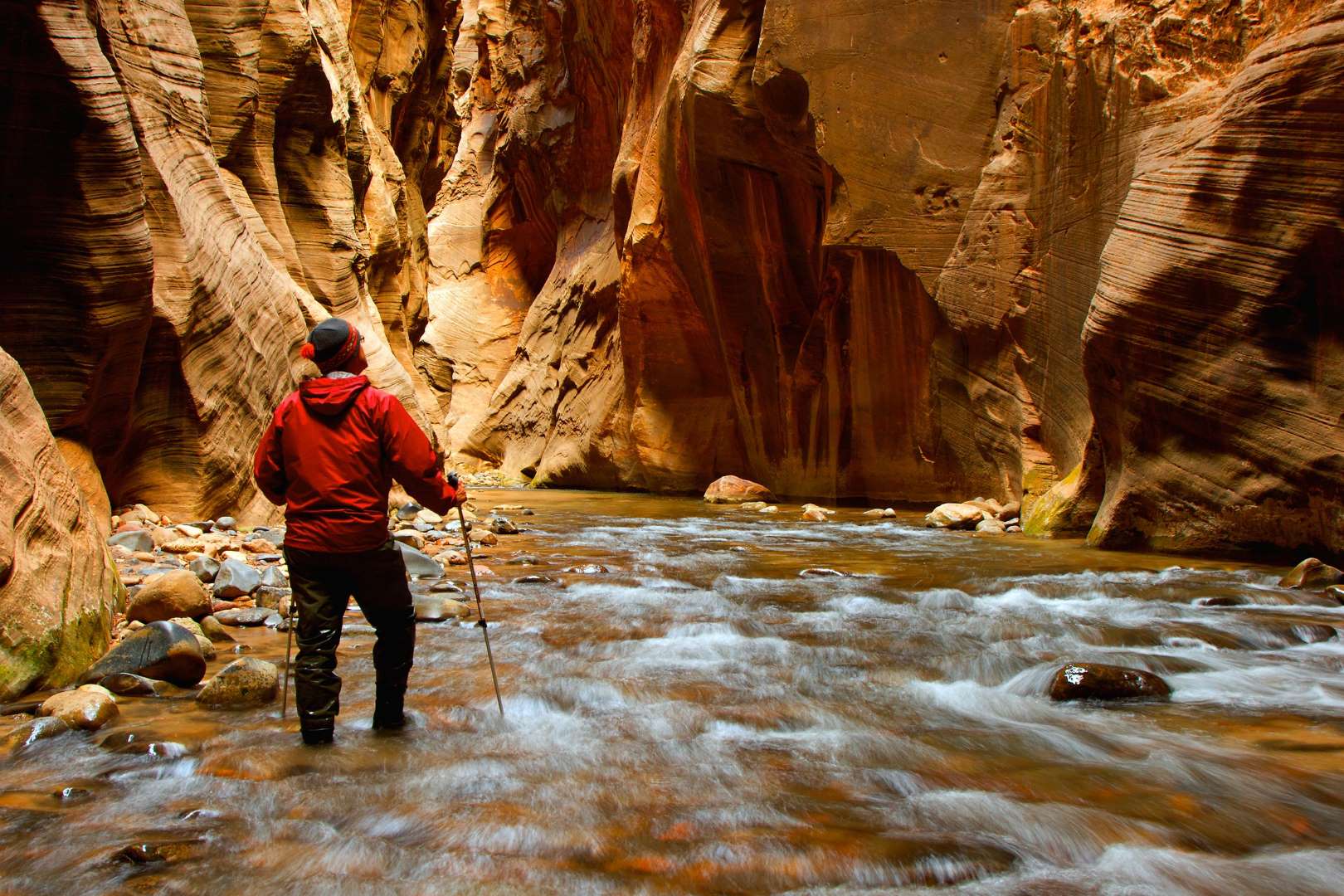 You therefore must endure hardship as a good soldier of  Jesus Christ. — 2nd Timothy 2:3
must endure
must
must endure
good soldier
of
Jesus Christ
must
good soldier
of Jesus Christ
Jesus Christ
[Speaker Notes: In the canyons of life, cliffs arise meant to inspire heights yet unknown.]
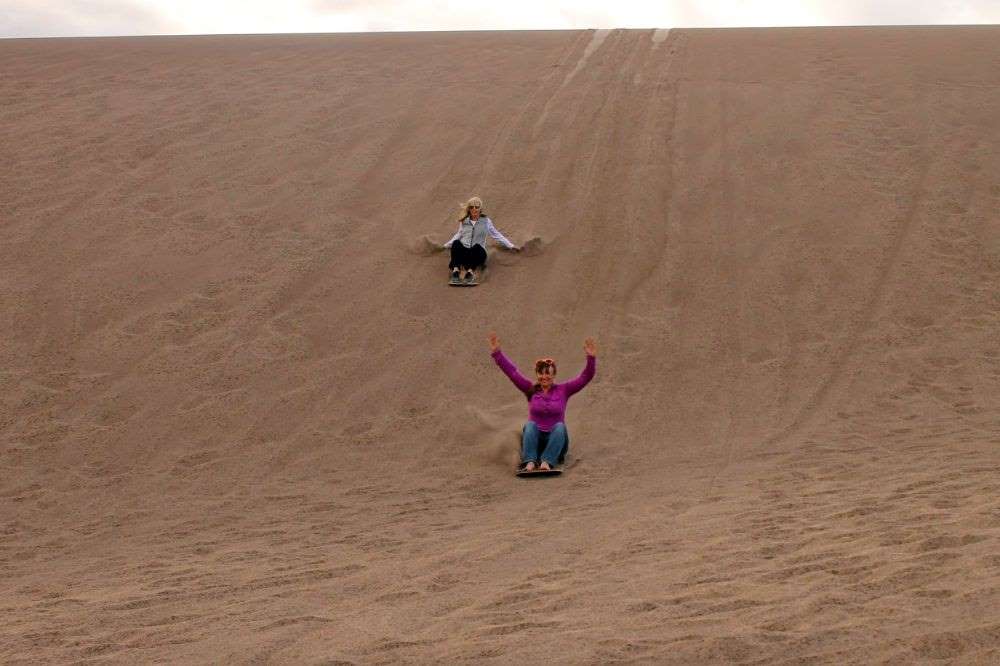 Therefore, as the elect of God,             holy and beloved, put on tender mercies, kindness, humility, meekness, longsuffering; bearing with one another, and forgiving one another, if anyone has a complaint against another; even as Christ forgave you, so you also must do. But above all these things put on love, which is the bond of perfection.                        — Colossians 3:12-14
put on: 
	• tender mercies
	• kindness
	• humility
	• meekness
	• longsuffering
	• bearing with one another
	• forgiving one another
	• love
tender
put on
mercies
kindness
humility
meekness
bearing with one another
longsuffering
forgiving one another
forgiving one another
forgiving one another
must
do
you also must do
must
you also must do
love
[Speaker Notes: God knows one of our weaknesses is being unable to have forgiving hearts. We more often judge one another, and so condemn those we know, to the detriment of our greater joy in the freedom found in simple love.]
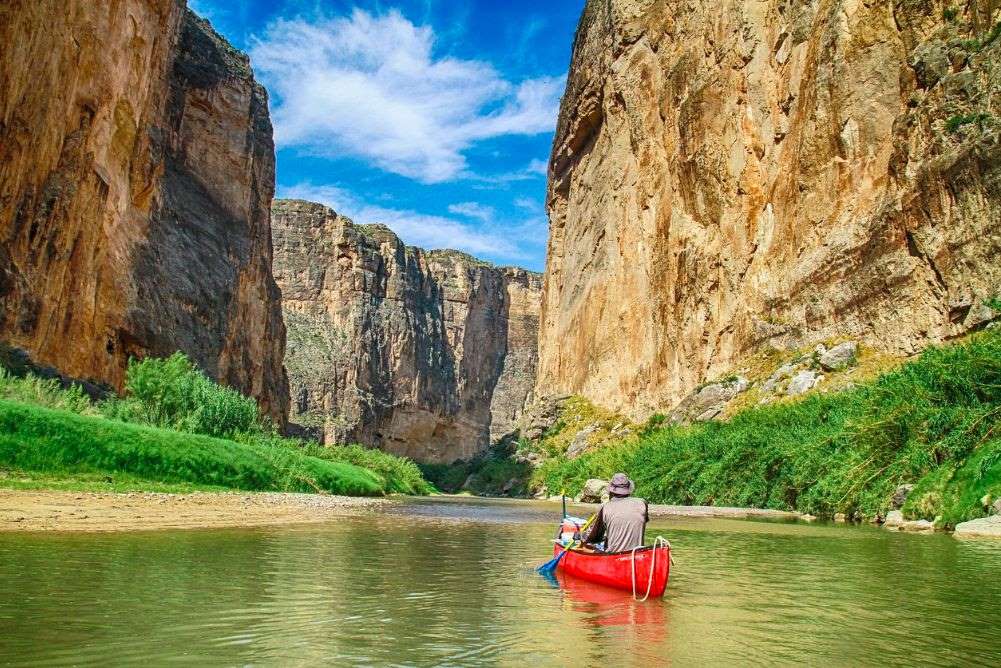 And this commandment we have from Him: that he who loves God must love his brother also.                          — 1st John 4:21
must
must love his brother
must
must love his brother
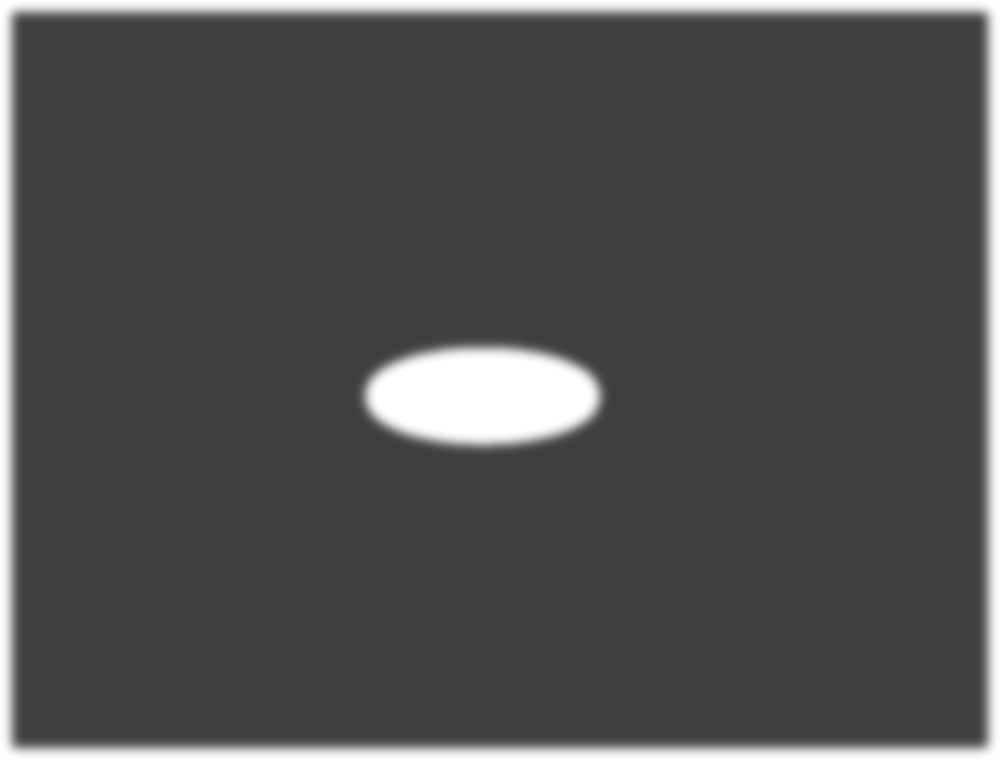 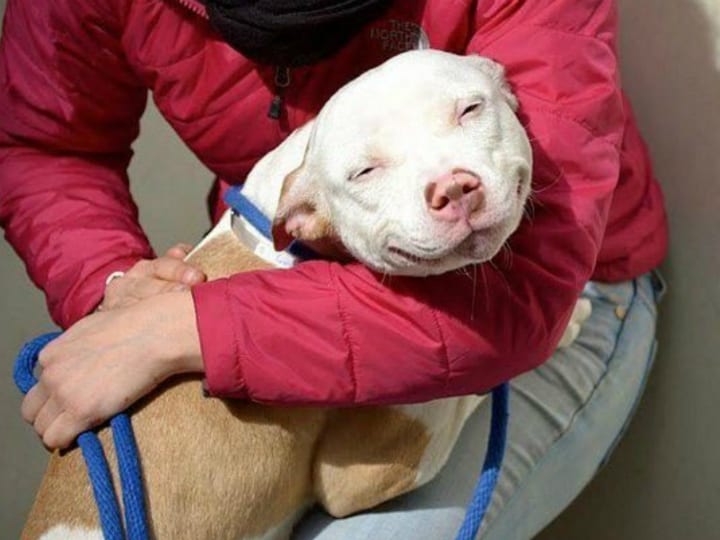 must
A man who has friends must himself be friendly, But there is a friend who sticks closer than a brother. — Proverbs 18:24
must
must
must
be friendly
be friendly
[Speaker Notes: Unconditional love is a truly rare event in all the twistings this conscious life presents. As animals commit in subservience, its’ lesson shows us the reflection of true love beyond measure. Life can not live without the simplest of ingredients, love.]
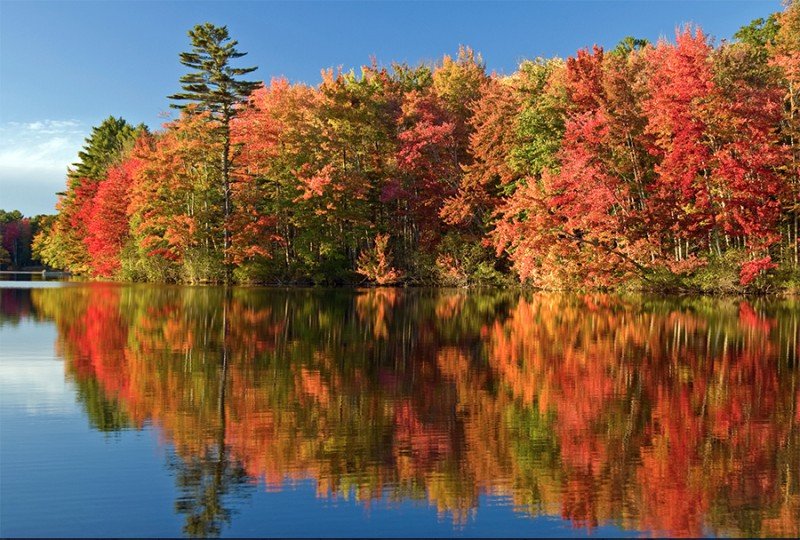 And a servant of the Lord must not quarrel but be gentle to all, able to teach, patient, in humility correcting those who are in opposition, if God perhaps will grant them repentance, so that they may know the truth, and that they may come to their senses and escape the snare of the devil, having been taken captive by him to do his will. — 2nd Timothy 2:24-26
must
servant of the Lord
must not
able to
but
quarrel
be gentle to all
patient
teach
in humility correcting
servant of the Lord:
	must not quarrel
		but
			be gentle to all
			able to teach
			patient
			in humility correcting
servant of the Lord:
	must not quarrel
		but
			be gentle to all
			able to teach
			patient
			in humility correcting
know the truth
know the truth
come to their senses
come to their senses
escape the snare of the devil
escape the snare of the devil
must
do
[Speaker Notes: If truth is one’s quest, the senses reveal evils cleavage, on God’s call to return in wholesome awareness.]
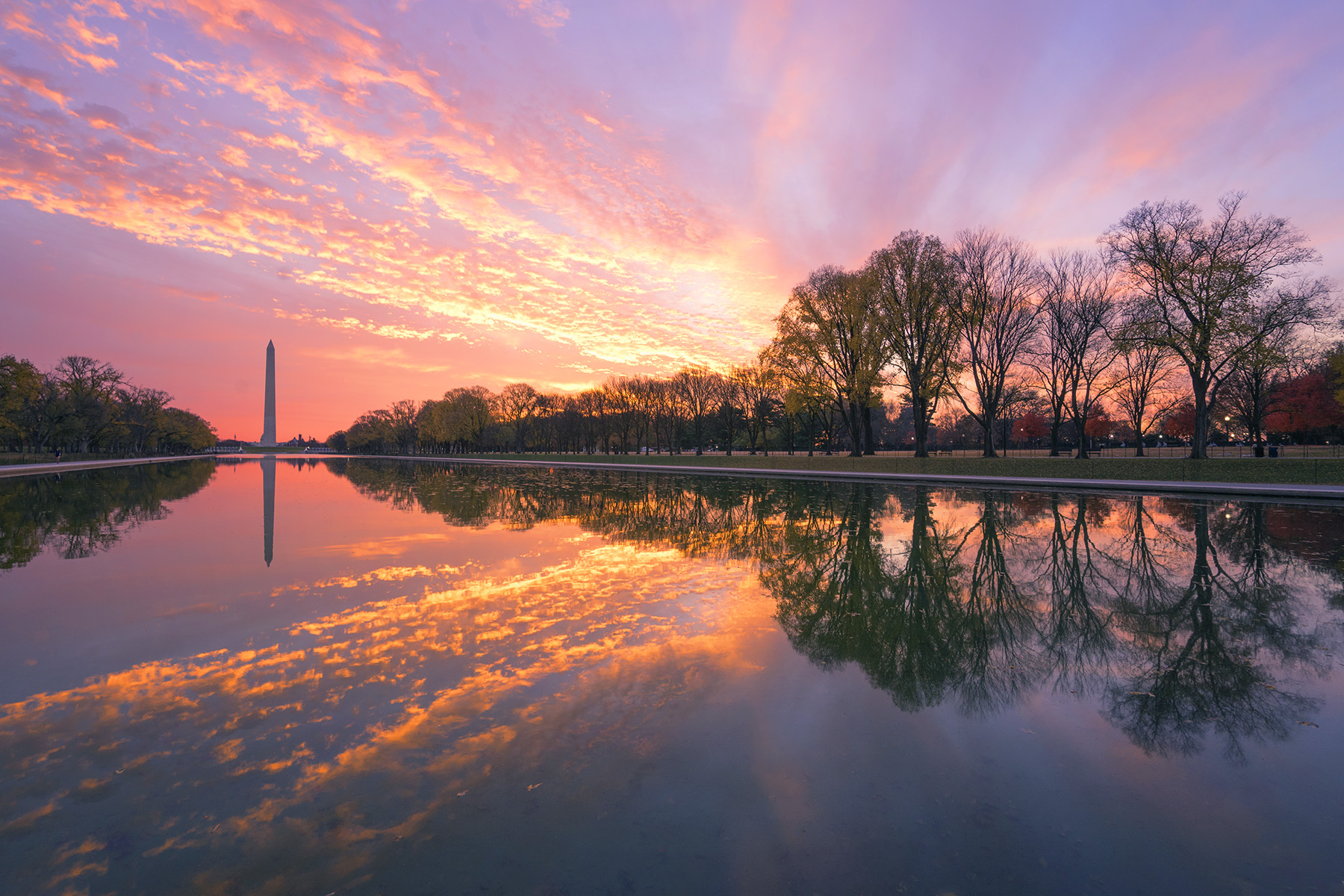 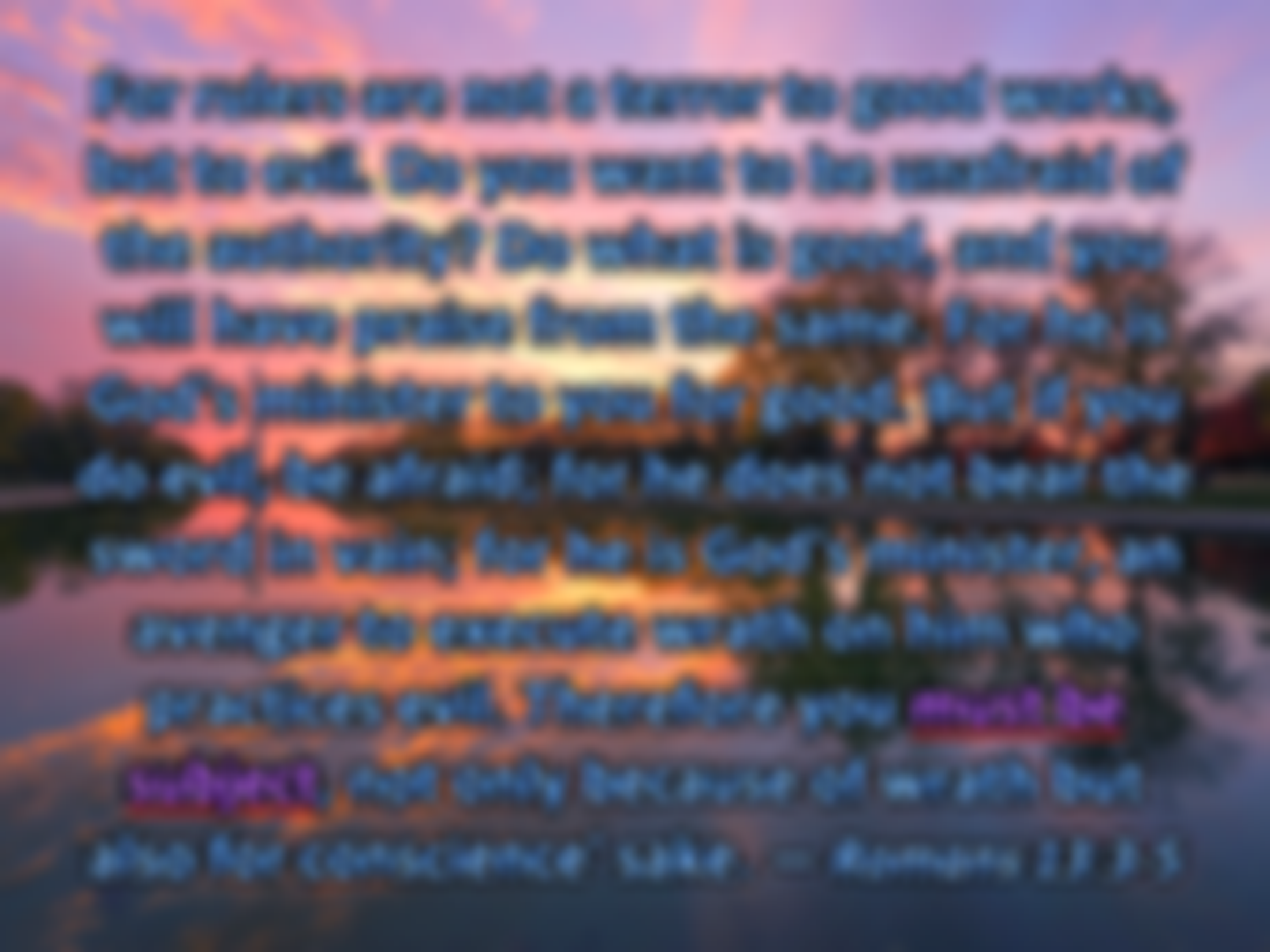 For rulers are not a terror to good works, but to evil. Do you want to be unafraid of the authority? Do what is good, and you will have praise from the same. For he is God's minister to you for good. But if you do evil, be afraid; for he does not bear the sword in vain; for he is God's minister, an avenger to execute wrath on him who practices evil. Therefore you must be subject, not only because of wrath but also for conscience' sake. — Romans 13:3-5
Do what is good
Do what is good
must
must be
must be
must
subject
subject
for conscience' sake
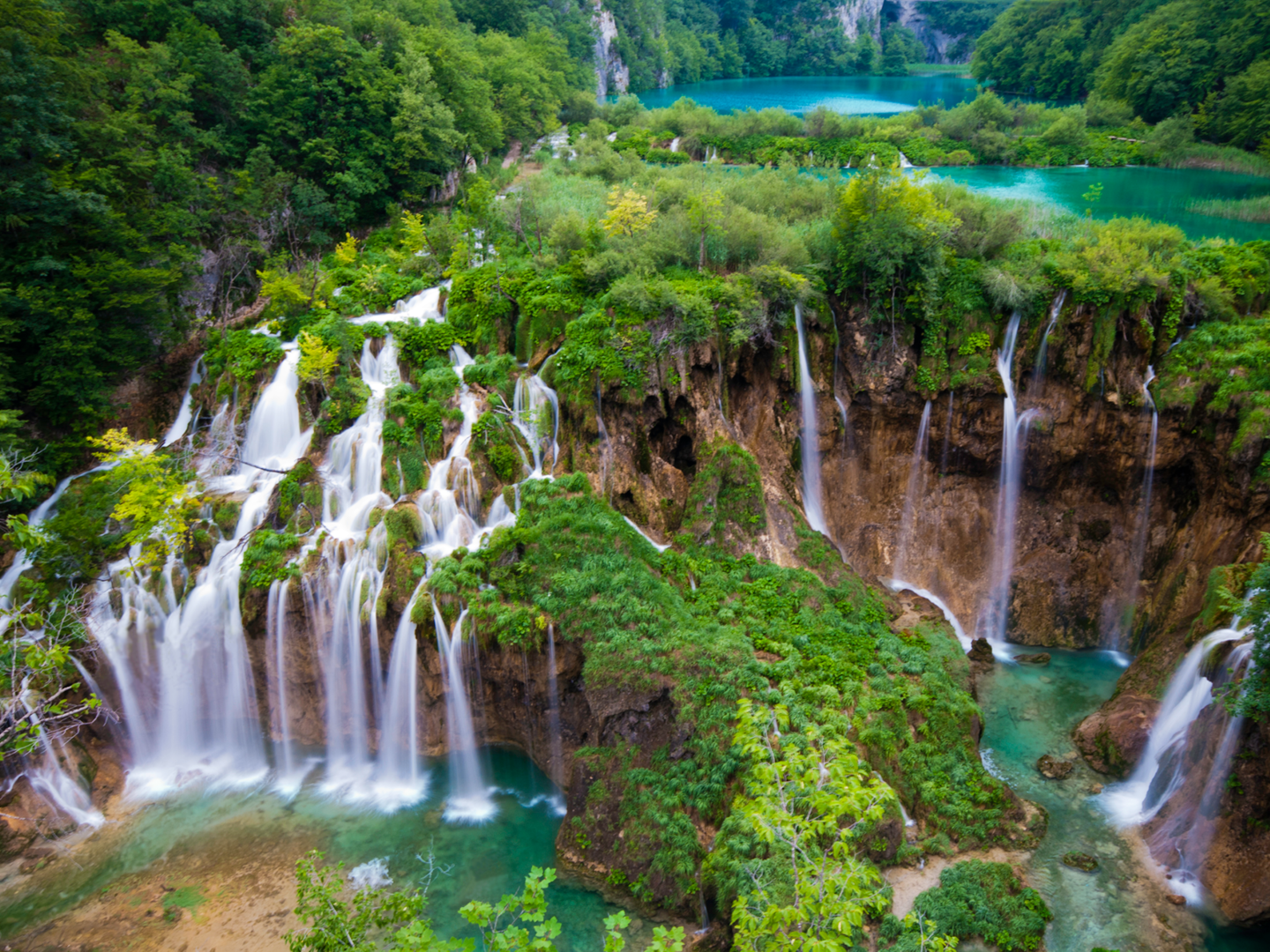 Jesus answered, "Most assuredly,  I say to you, unless one is born of water and the Spirit, he cannot enter the kingdom of God. That which is born of the flesh is flesh, and that which is born of the Spirit is spirit. Do not marvel that I said to you, 'You must be born again.'" — John 3:5-7
must
must be born again
must
must be born again
awake to truth
[Speaker Notes: To have a higher state of consciousness, one must see through the lens of an omnipotent creator, father of all. As such, birth into eternity is something unnatural to where all flesh dies.]
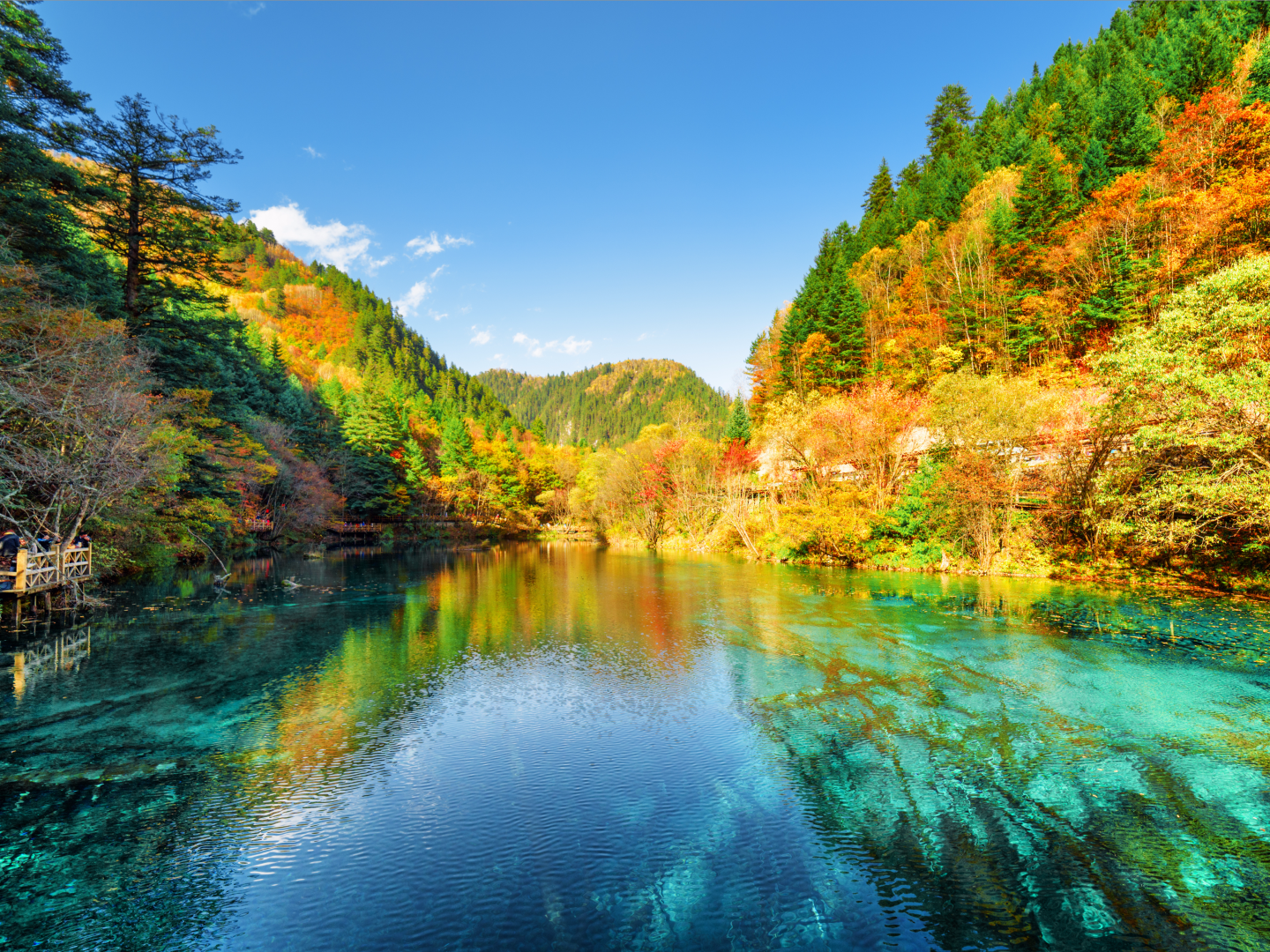 "God is Spirit, and those who worship Him must worship in spirit and truth." — John 4:24
must
in
must
must worship
spirit and truth
spirit and truth
[Speaker Notes: In the pool of truth it is shared across all ages no matter what levels of knowledge are to be had. Fundamentals do not change in God’s call for righteousness and adherence to His given words.]
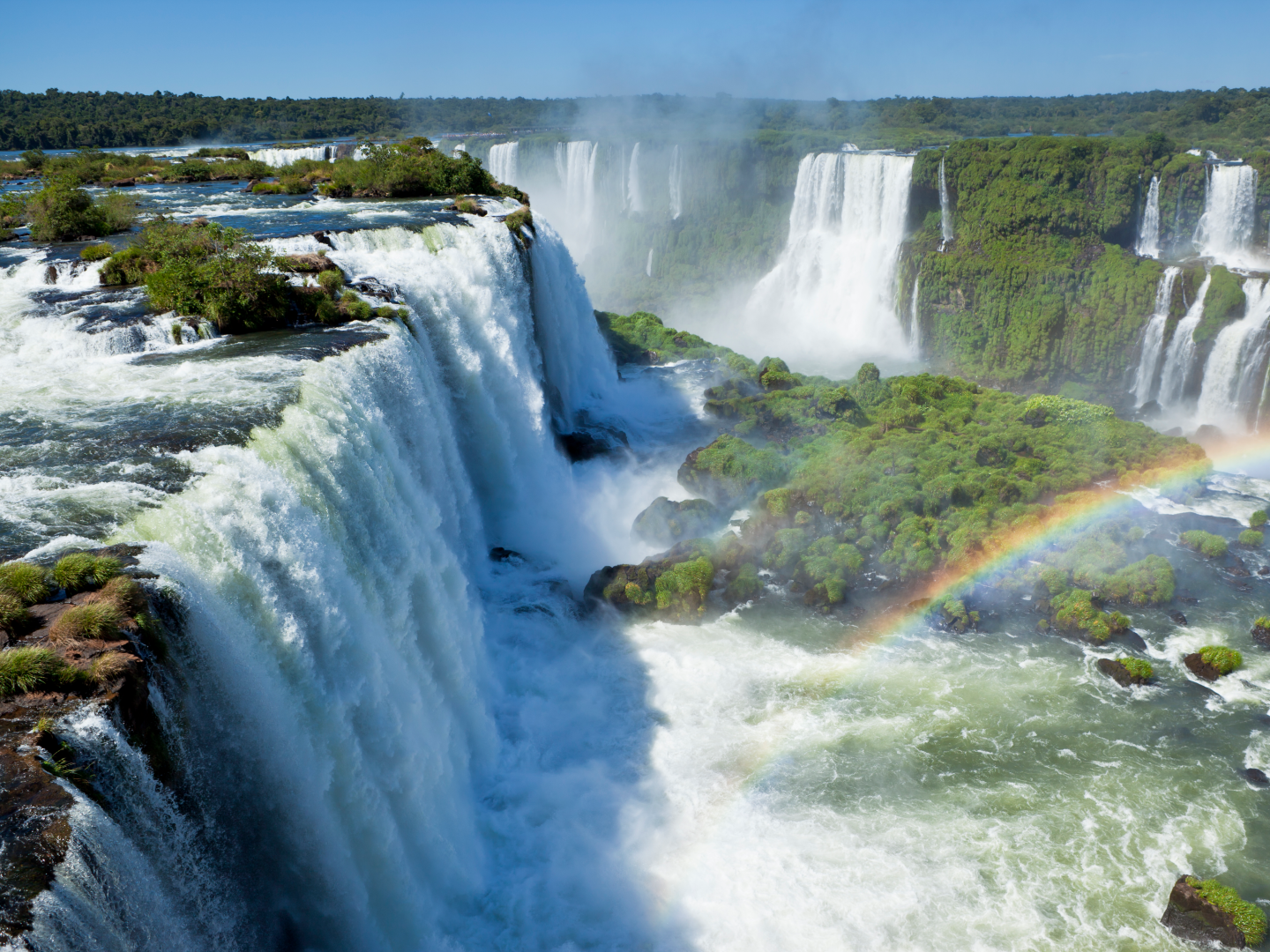 must
But without faith it is impossible to please Him, for he who comes to God must believe that He is, and that He is a rewarder of  those who diligently seek Him.      — Hebrews 11:6
must believe
must
must believe
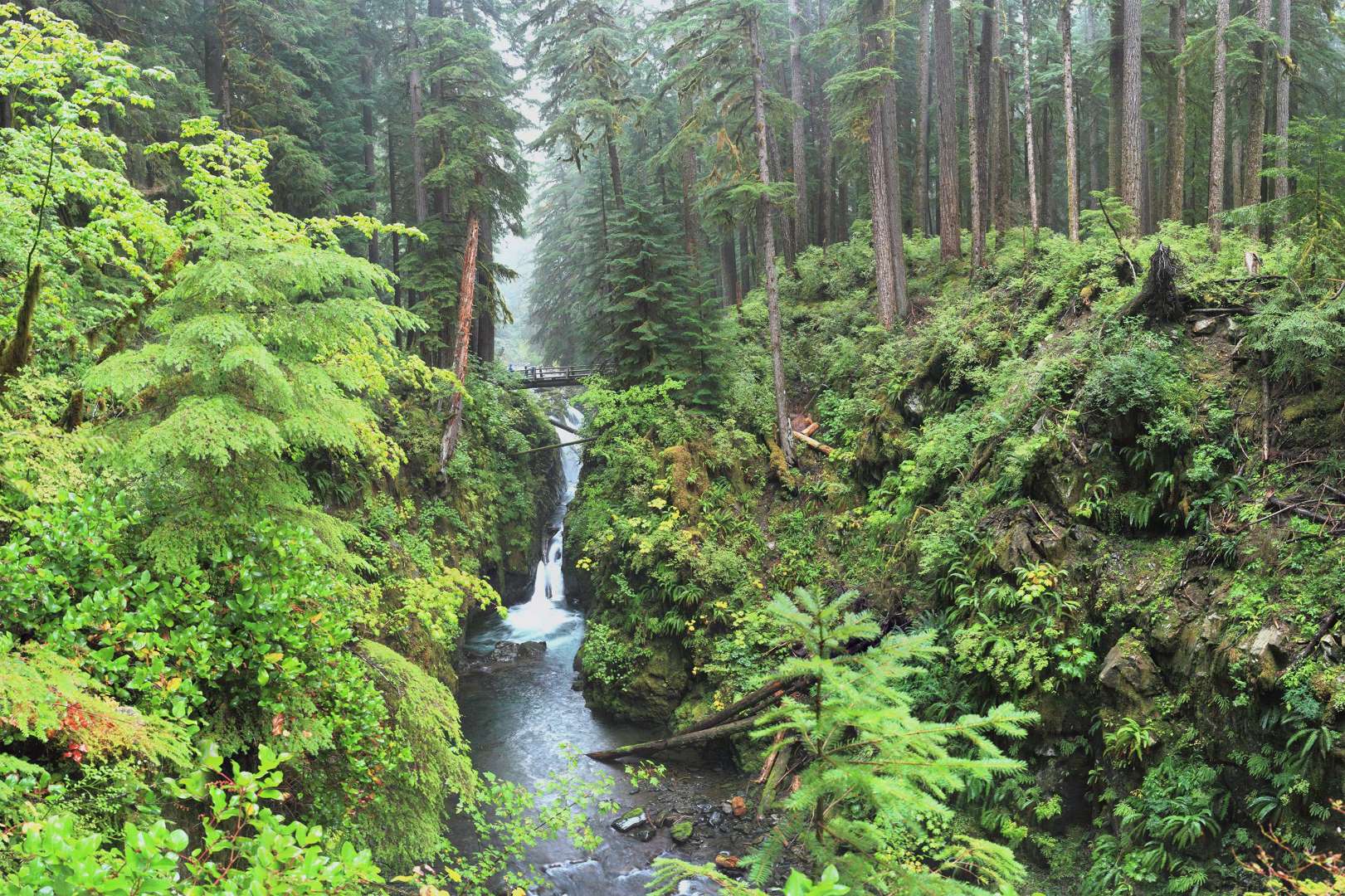 And he brought them out and said, "Sirs, what must I do to be saved?" So they said, "Believe on the Lord Jesus Christ, and you will be saved, you and your household." Then they spoke the word of the Lord to him and to all who were in his house. And he took them the same hour of the night and washed their stripes. And immediately he and all his family were baptized.  — Acts 16:30-33
what must I do to be saved
must
what must I do to be saved
Believe on the Lord Jesus Christ
Believe on the Lord Jesus Christ
Jesus Christ
the word
the word
must
baptized
baptized
baptized
[Speaker Notes: Salvation is a matter of action on our part, and not just listening, but striving to improve in all the facets of a good heart.]
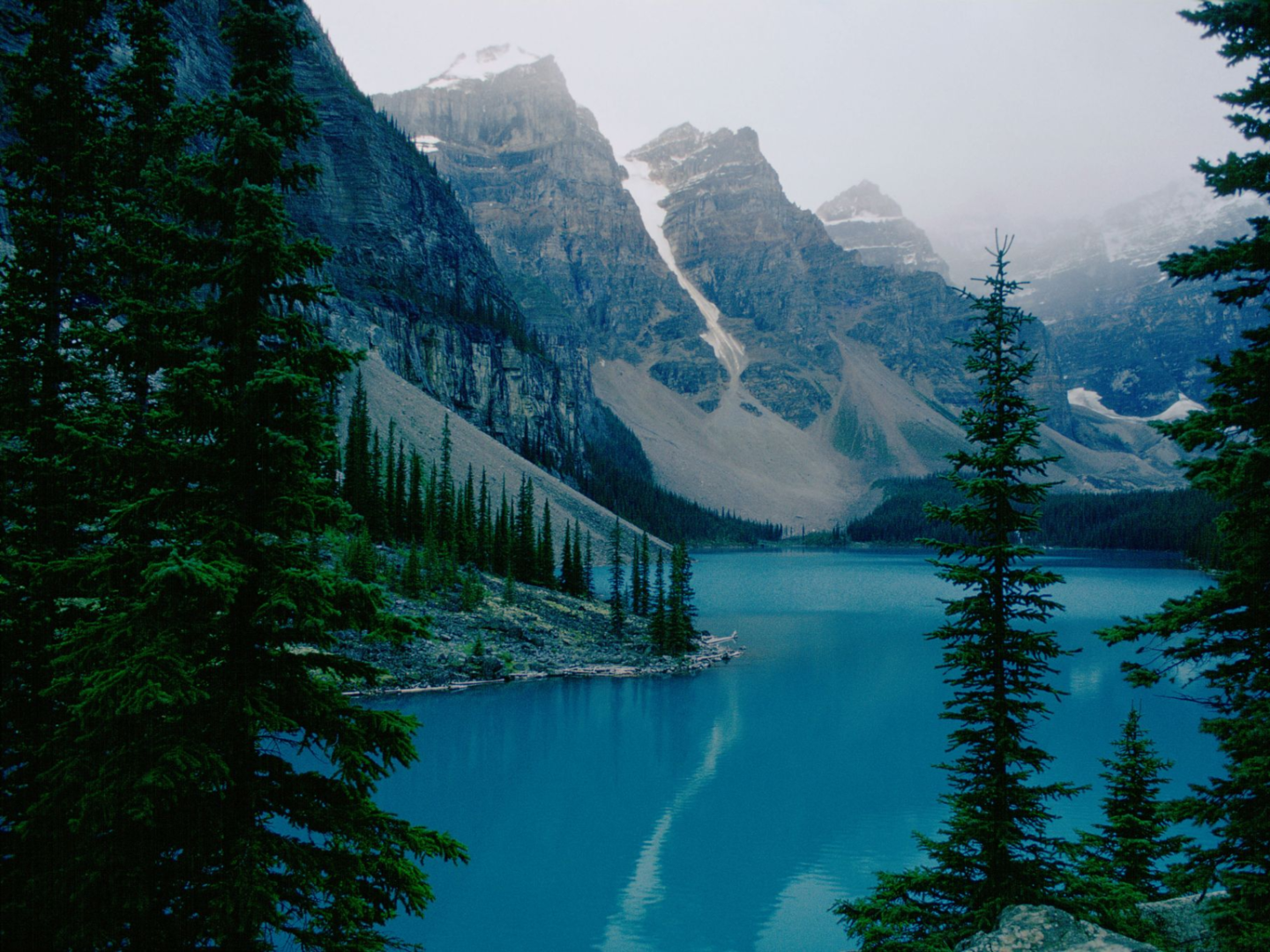 "Nor is there salvation in any other, for there is no other name under heaven given among men by which we must be saved."         — Acts 4:12
salvation
salvation
s
i
r
Christ
t
C
h
given
given
we must be saved
must
must be saved
we must be saved
[Speaker Notes: Salvation is a make it or break it deal as announced by God Almighty Himself]
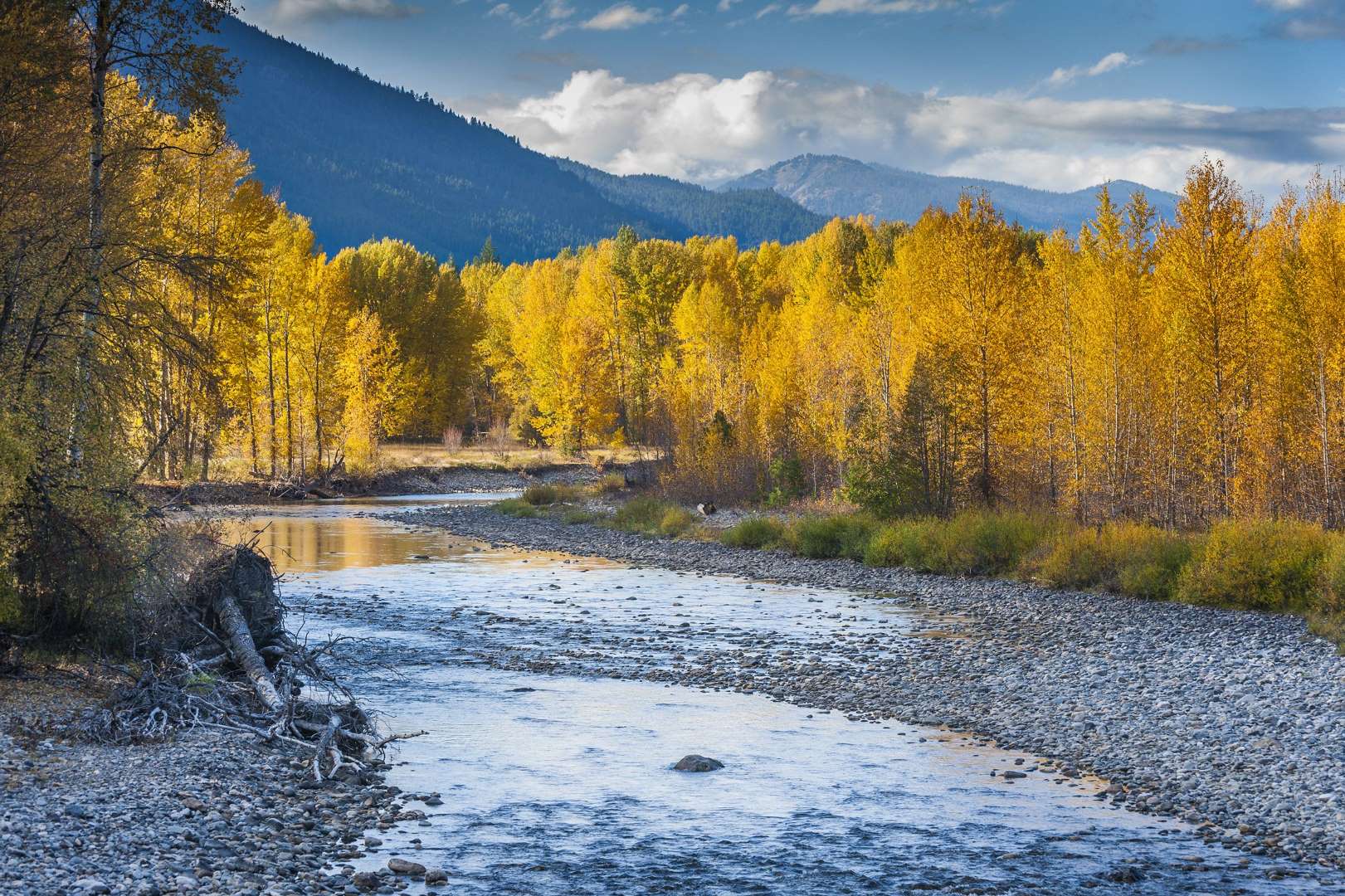 Behold, I tell you a mystery:        We shall not all sleep, but we shall all be changed -- in a moment,       in the twinkling of an eye, at the last trumpet. For the trumpet   will sound, and the dead will be   raised incorruptible, and we shall be changed. — 1st Corinthians 15:51-52
o
put on incorruption
ut
p
n
n
o
raised incorruptible
incorrupti
raised incorruptible
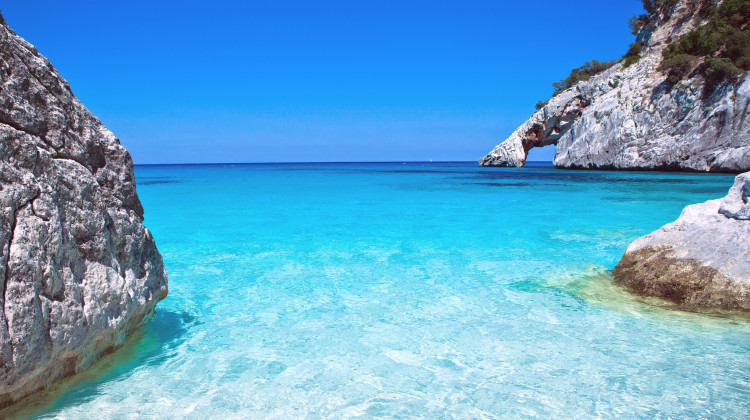 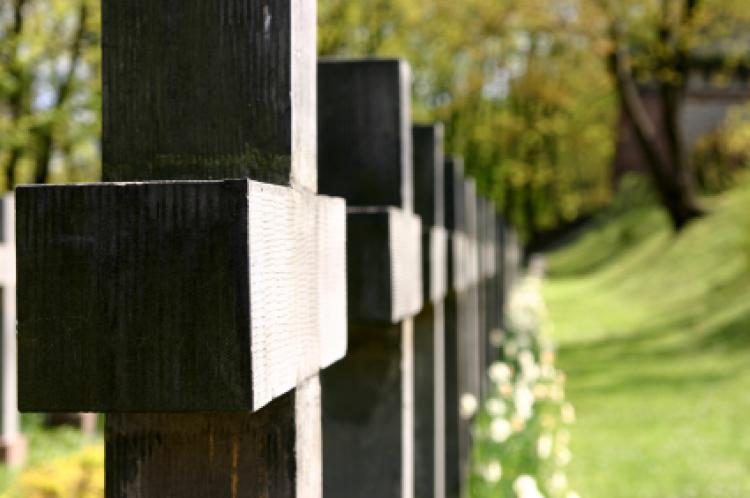 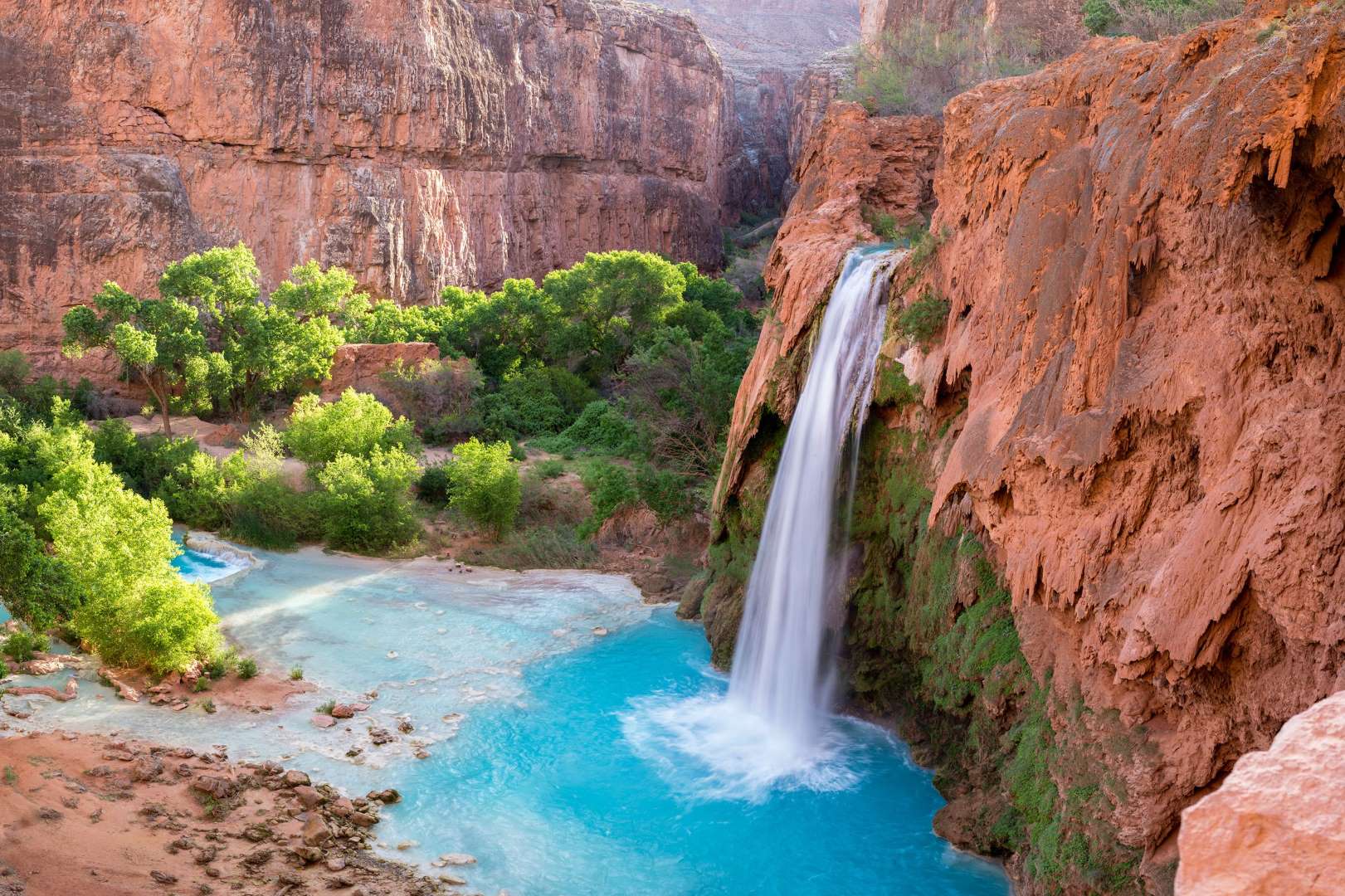 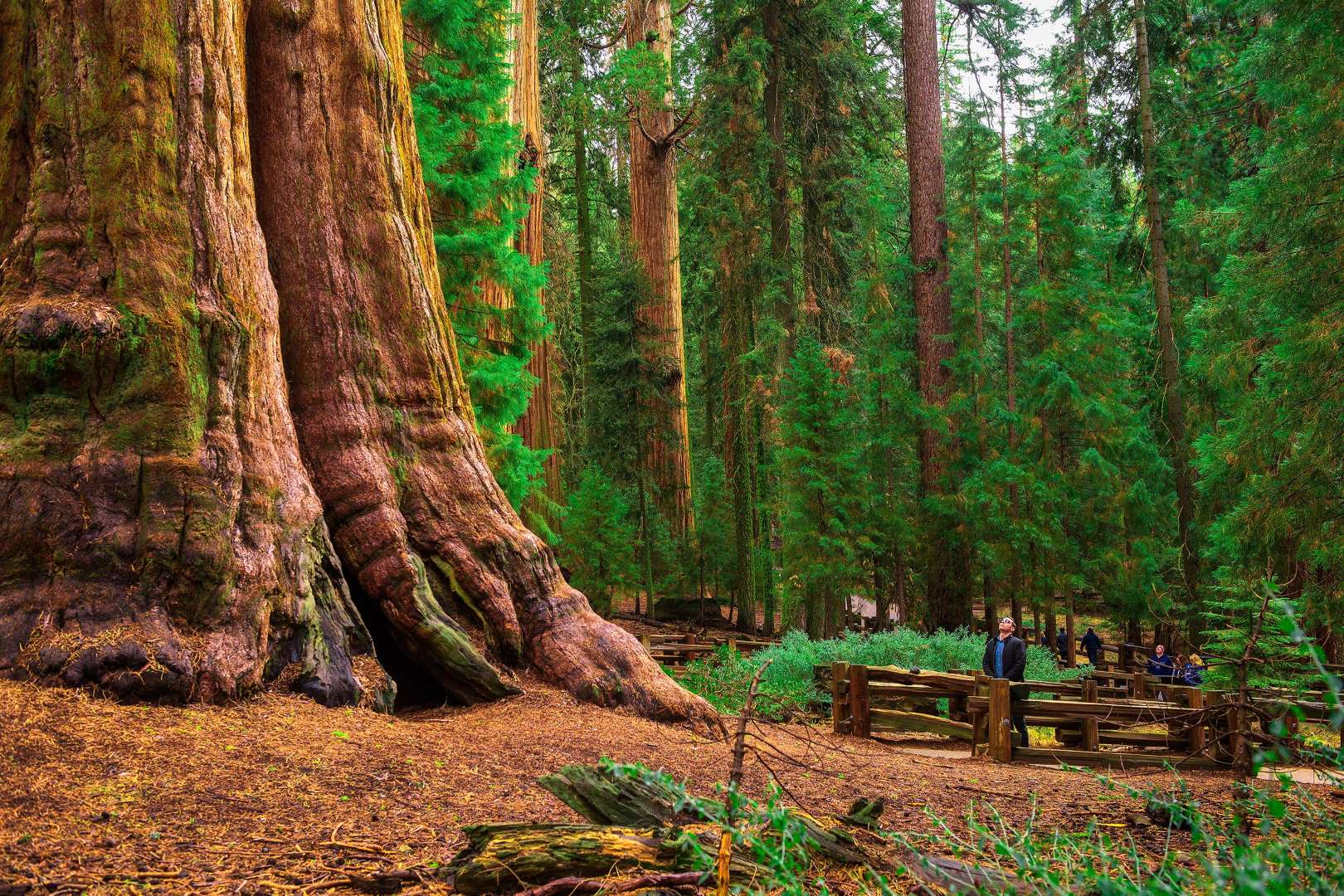 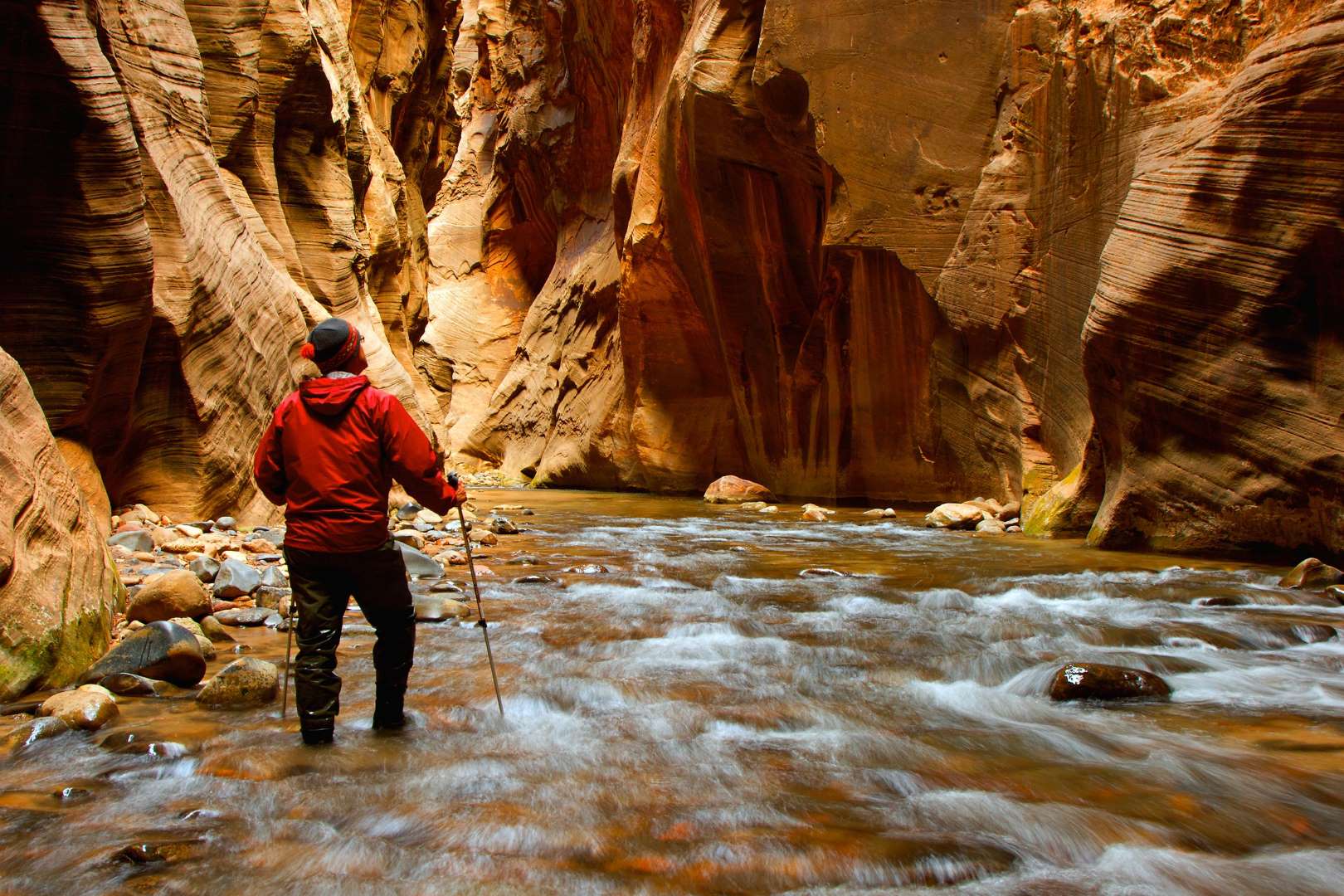 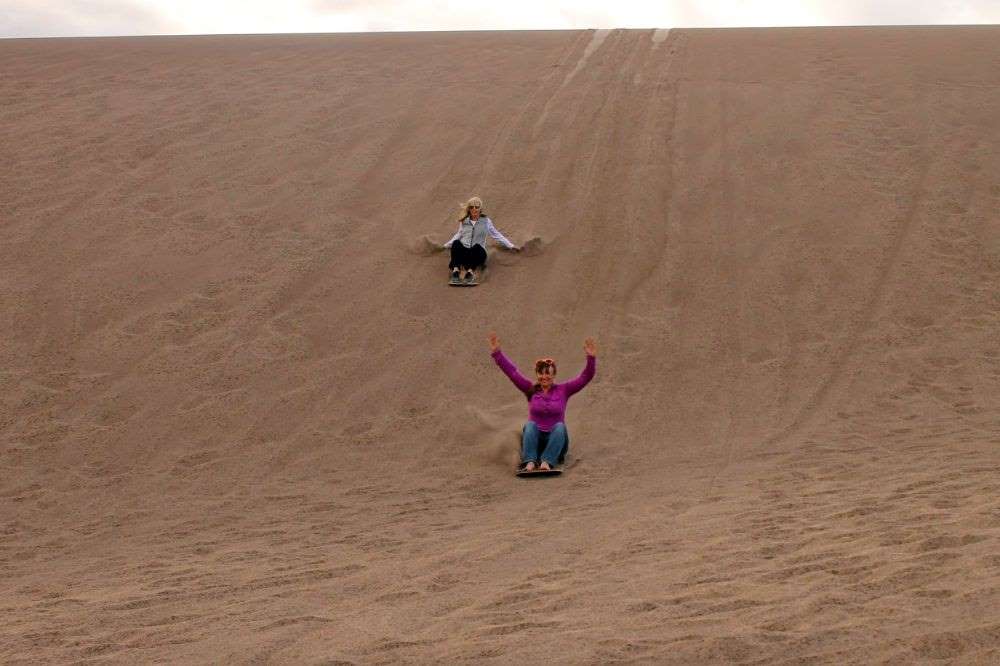 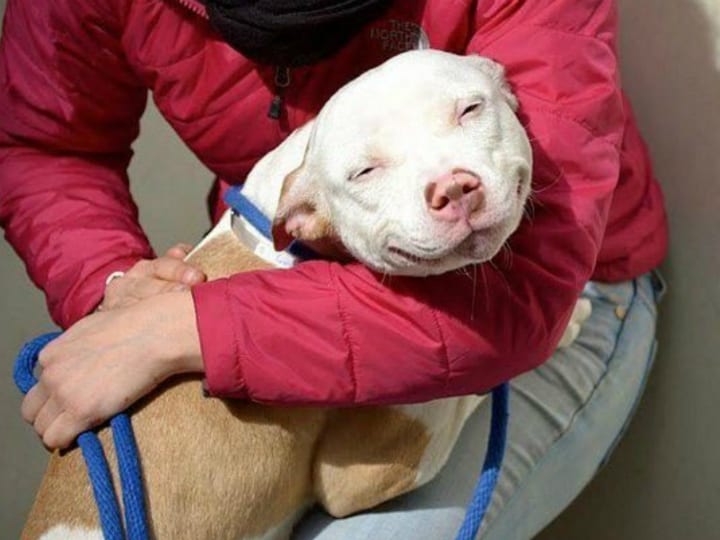 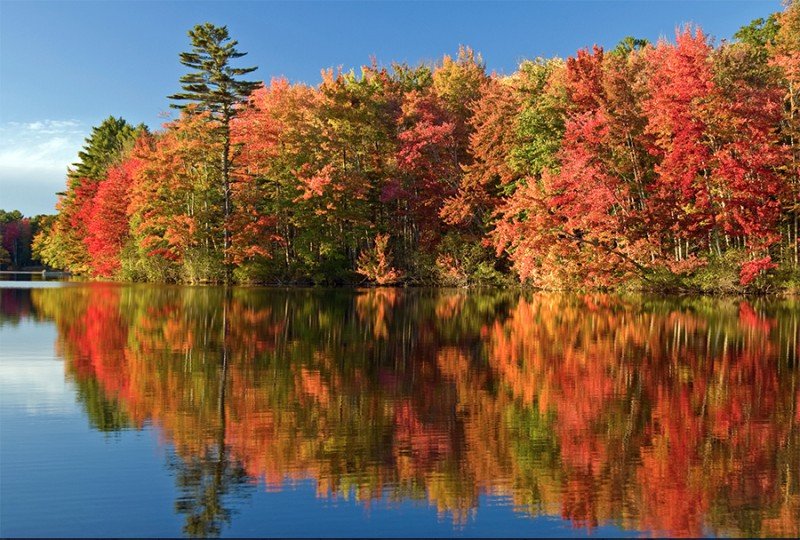 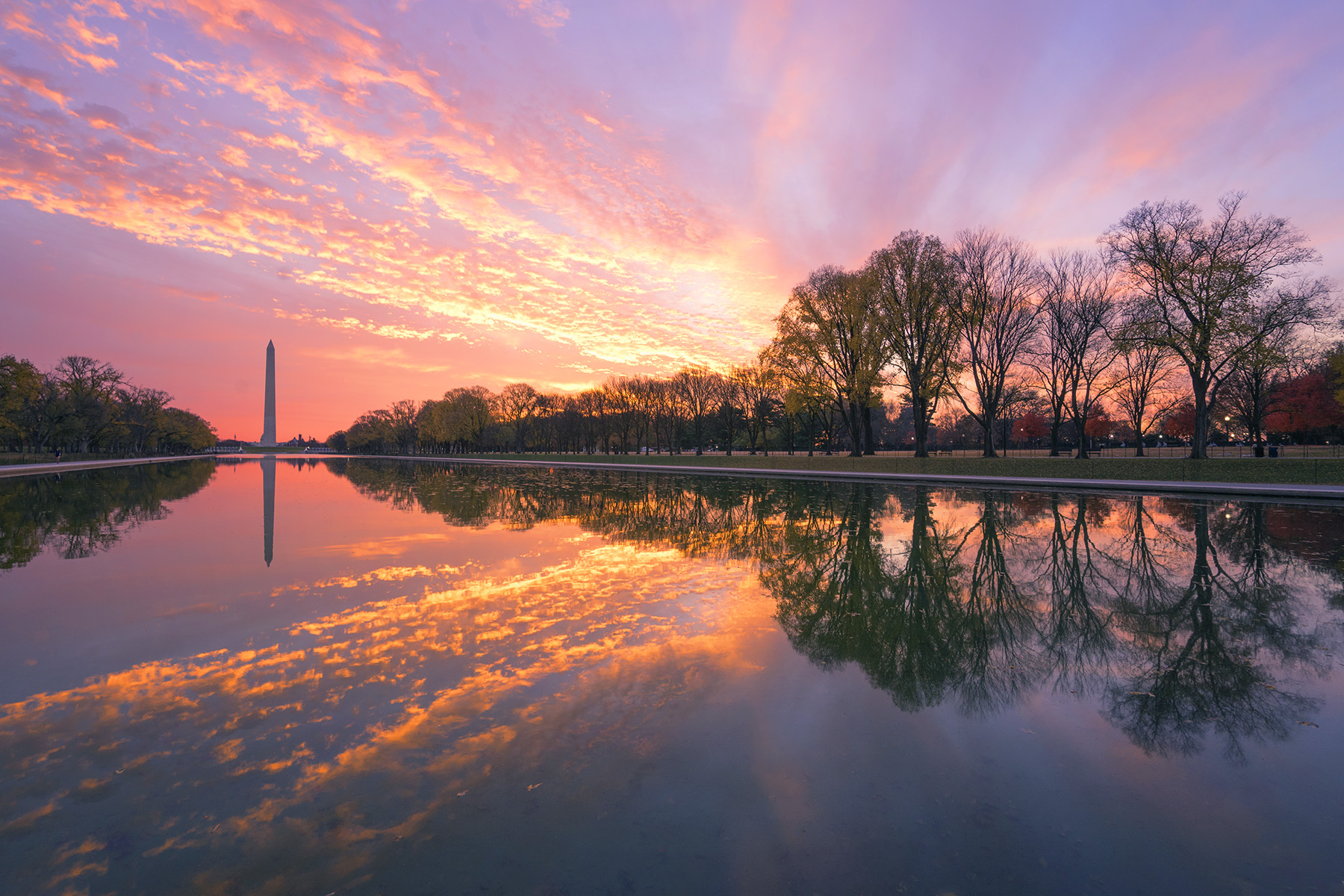 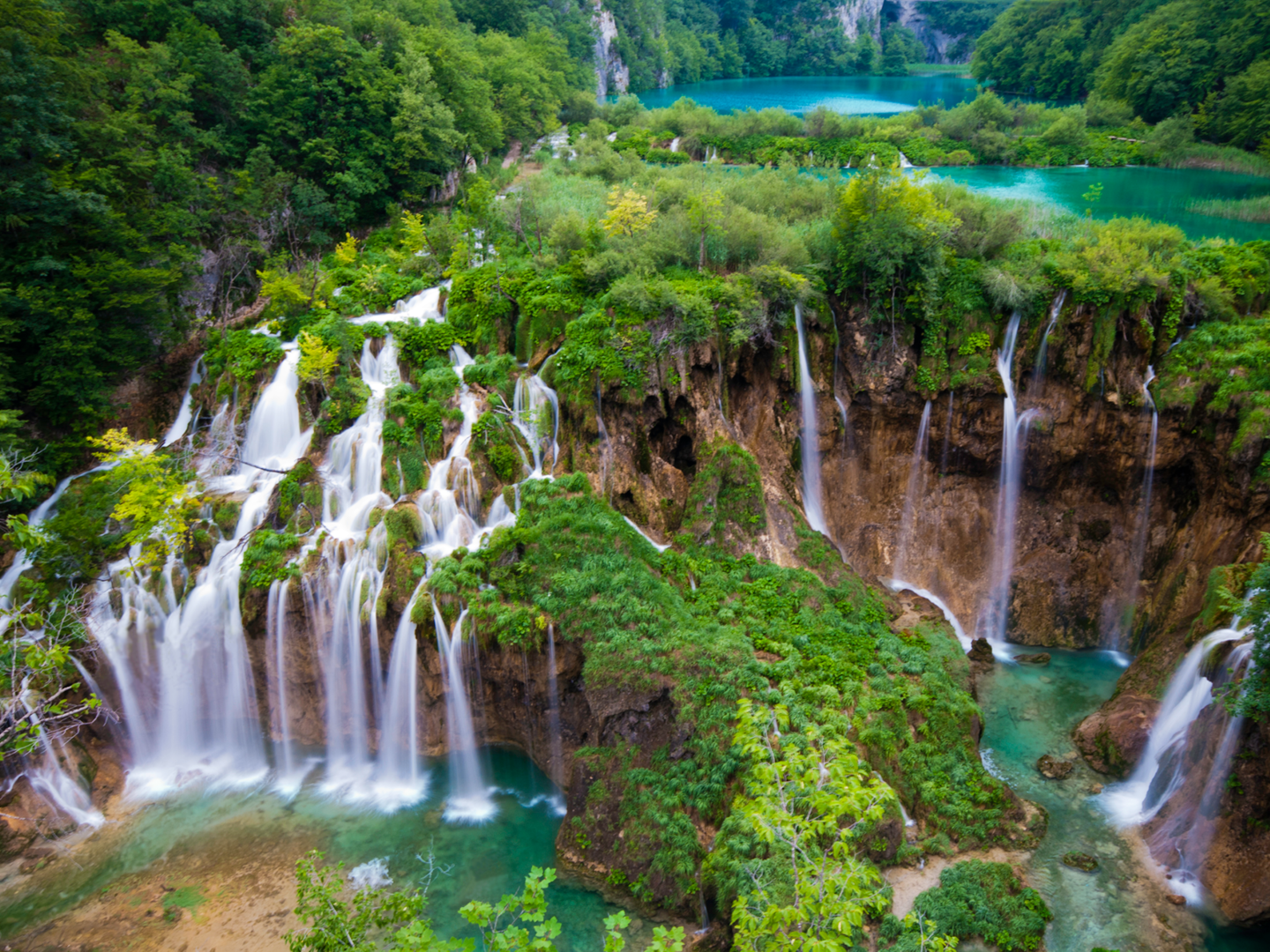 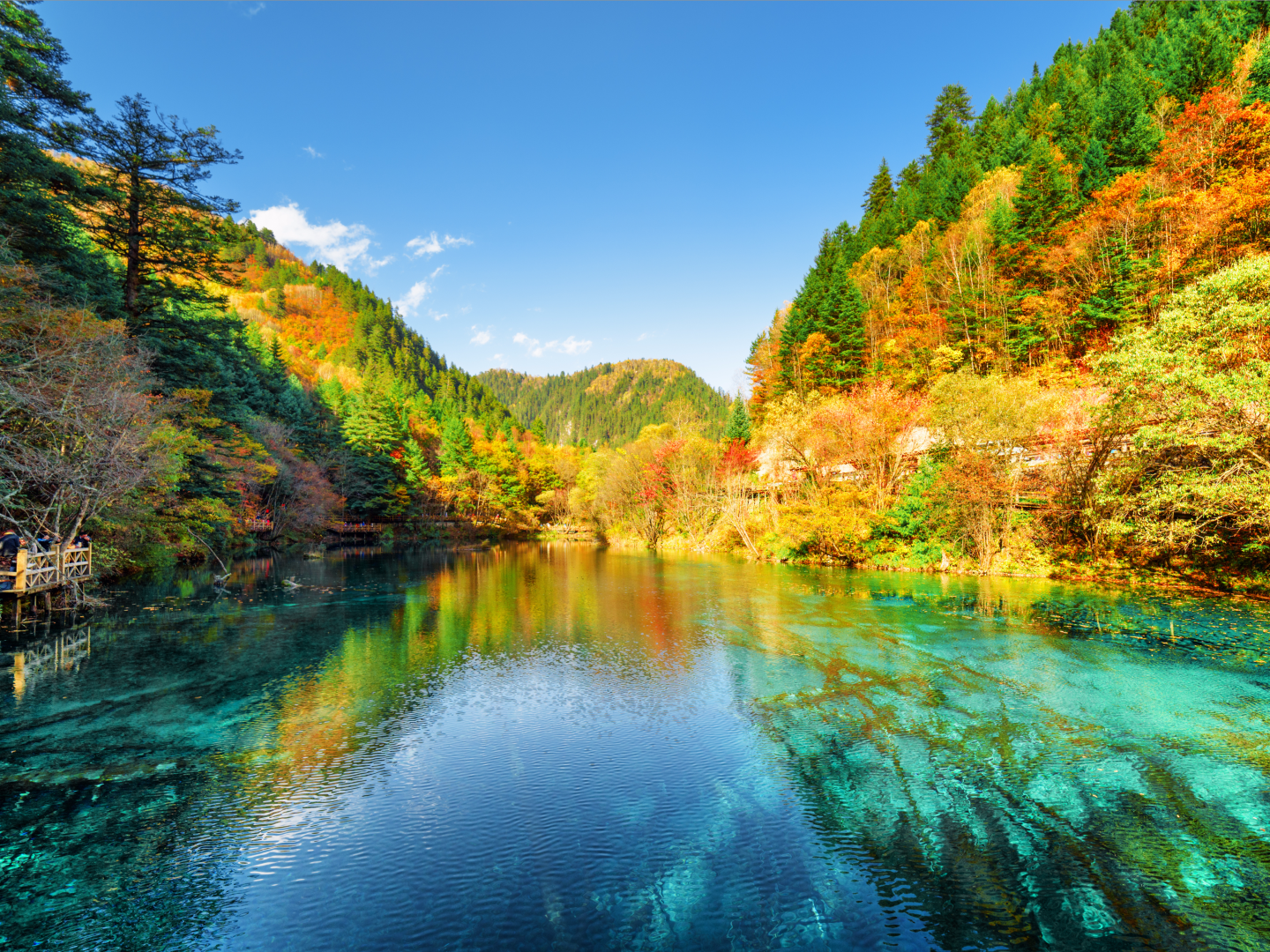 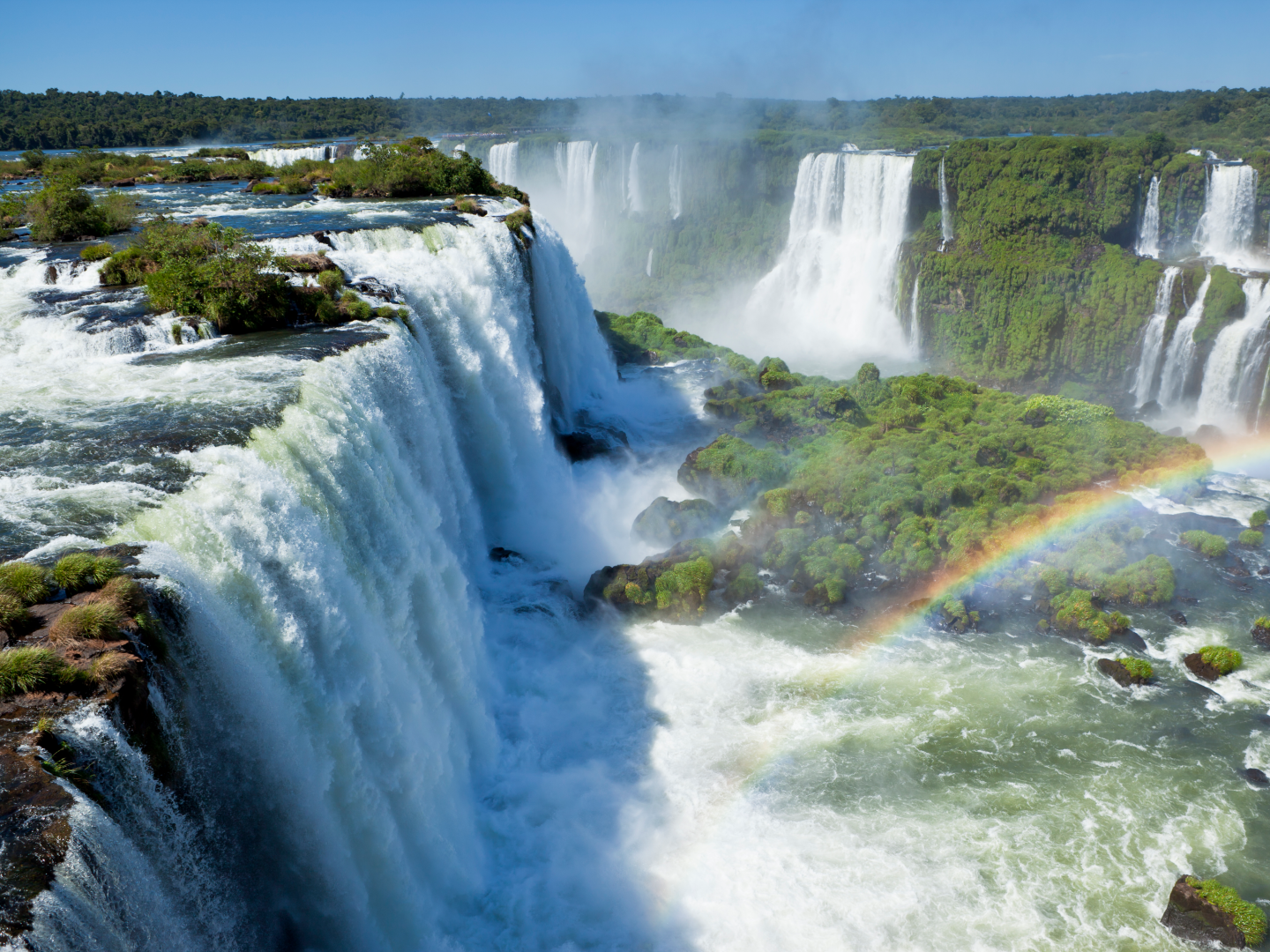 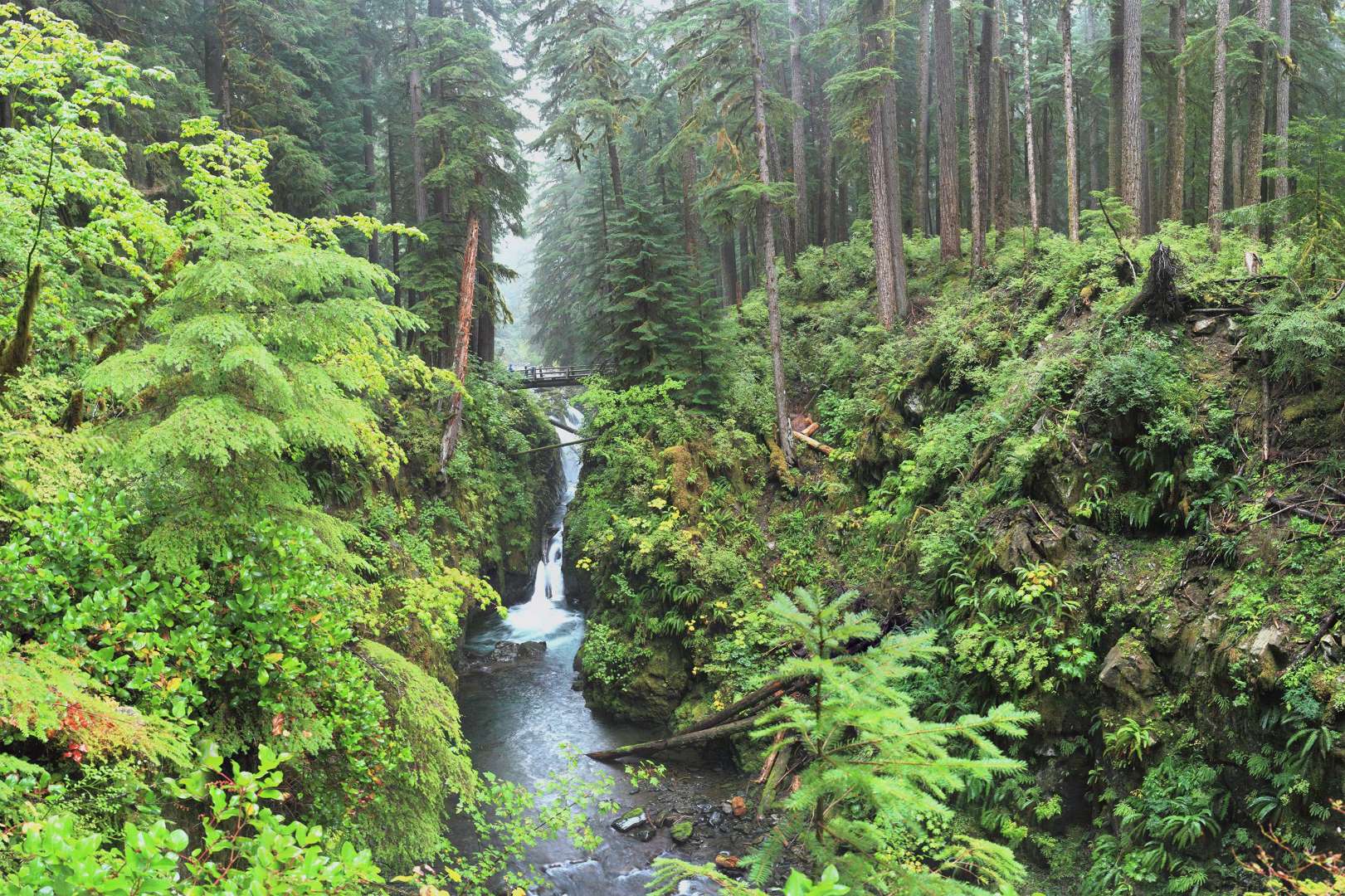 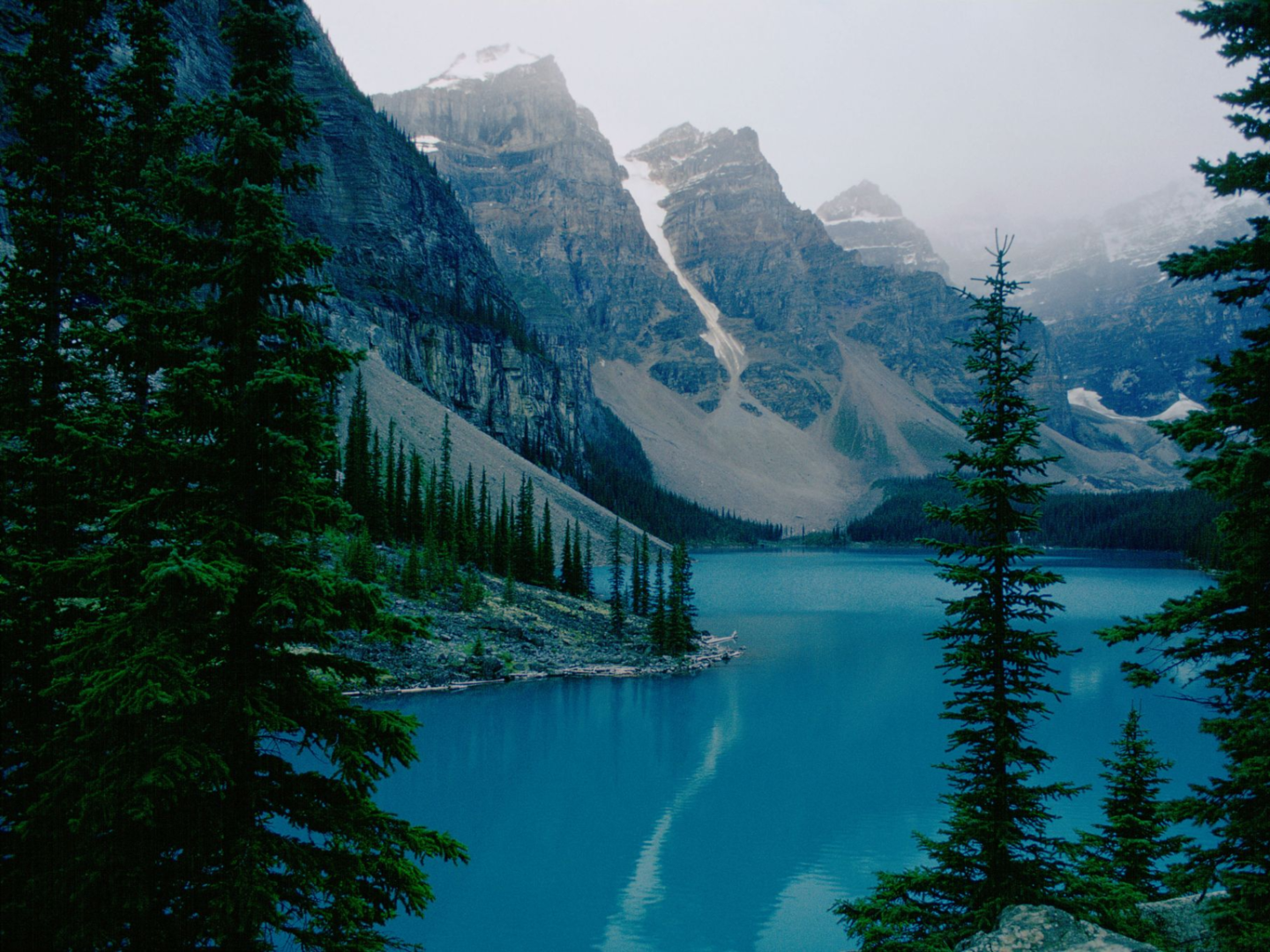 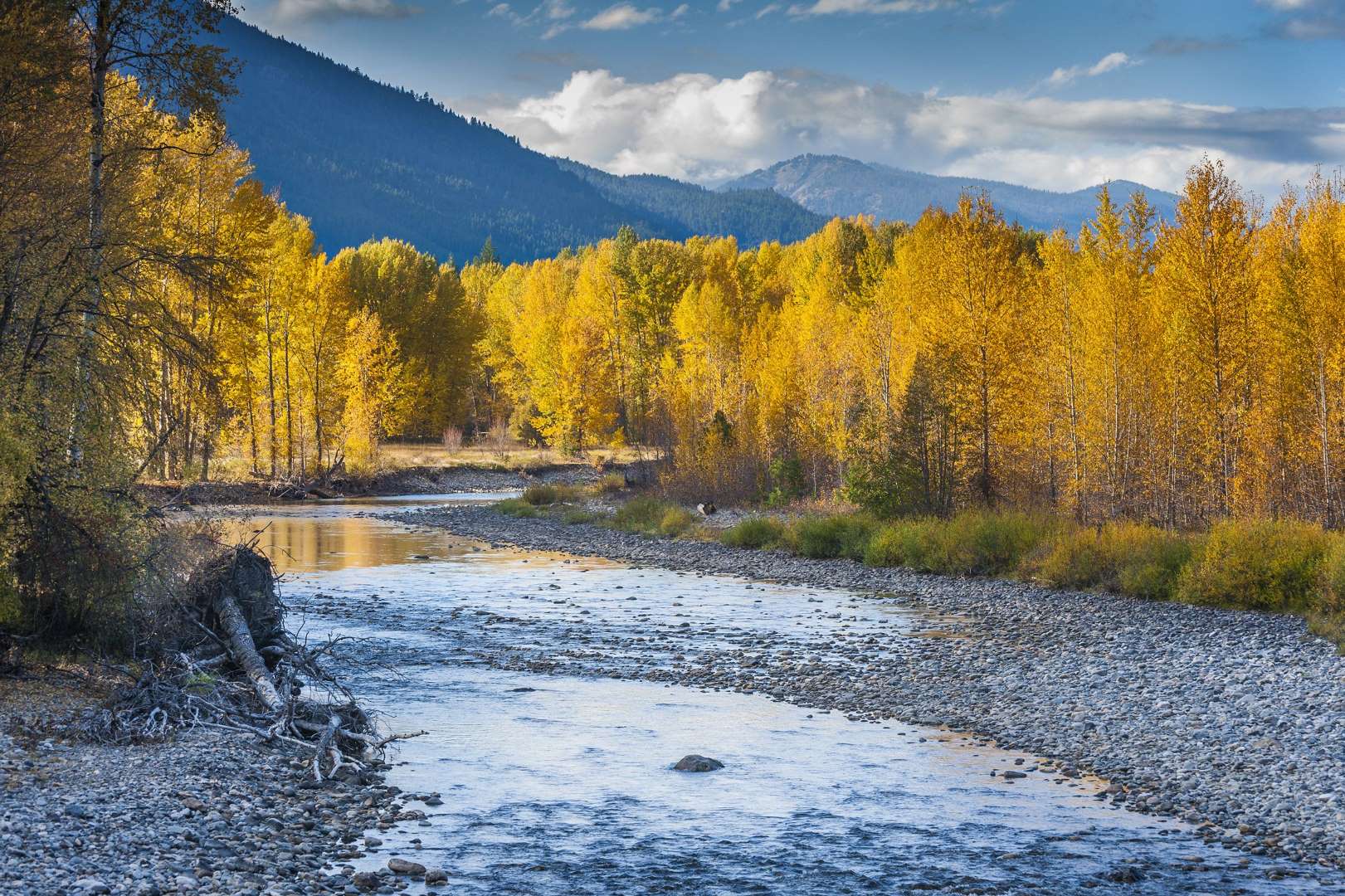 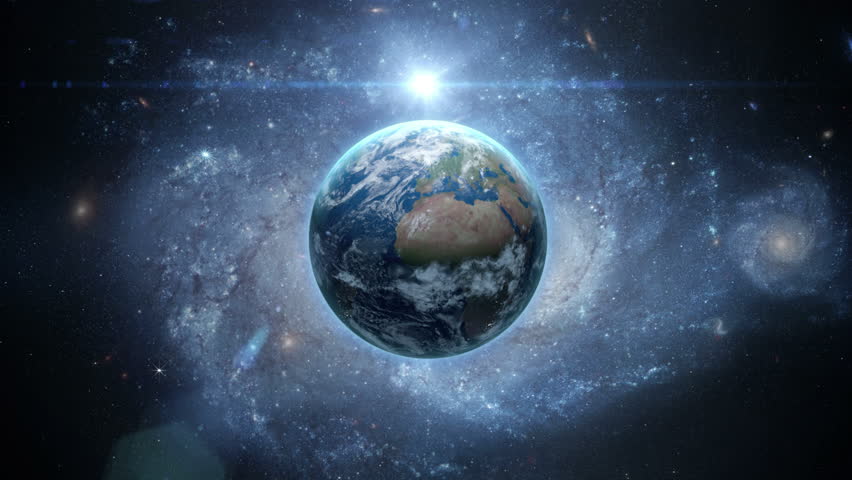 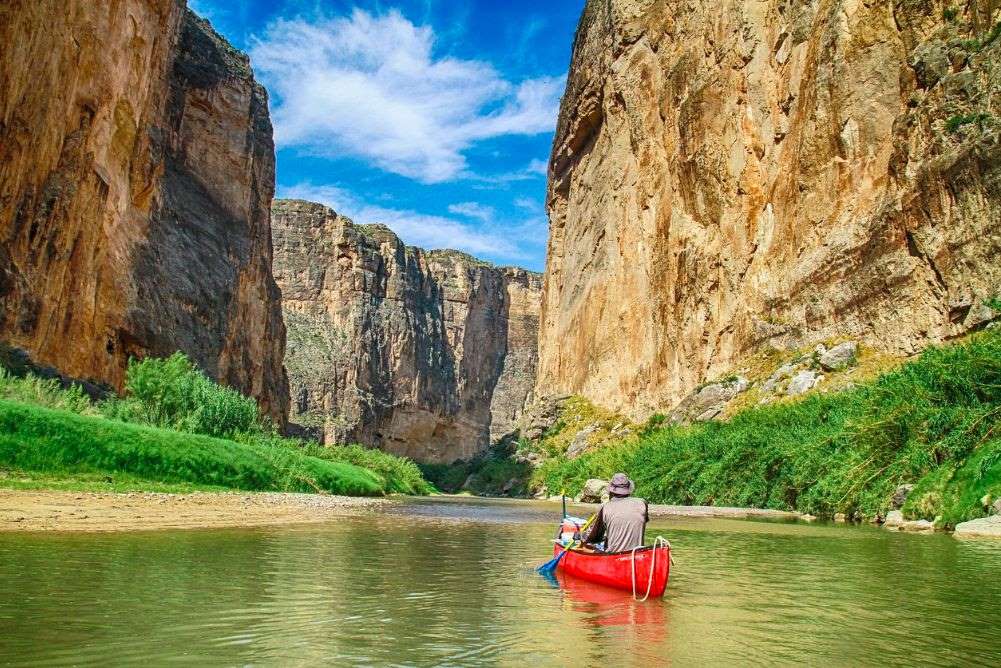 For this corruptible must                put on incorruption, and this       mortal must put on immortality. So when this corruptible has put on incorruption, and this mortal has put on immortality, then shall be brought to pass the saying that is written: "Death is swallowed up in victory." — 1st Corinthians 15:53-54
put on incorruption
.                                             .
must put on immortality
victory
victory
[Speaker Notes: Just to live in the past or future is to miss the moment, and its’ significance. Corruption surrounds all who live upon the earth, however, to inherit the blessing, eternal life's recognition leads to an incorruptible rise back to Him. Nothing compares to the eternal moment where all love lives.]
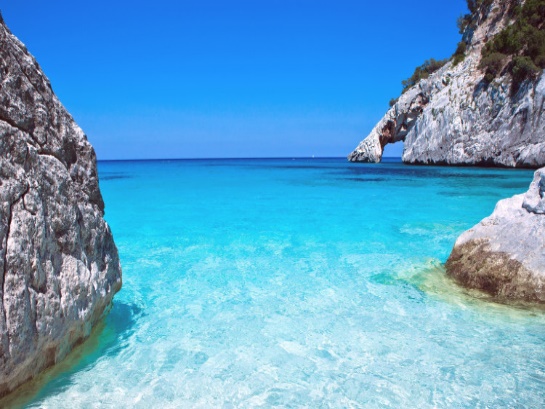 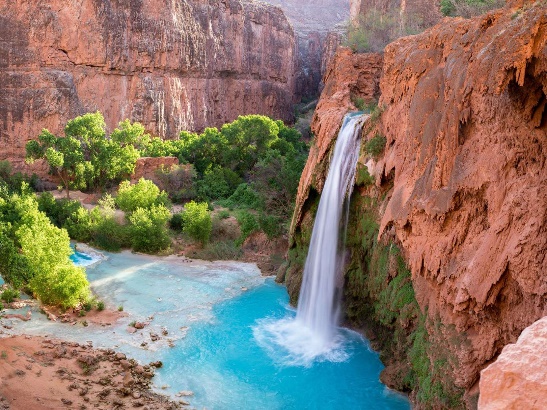 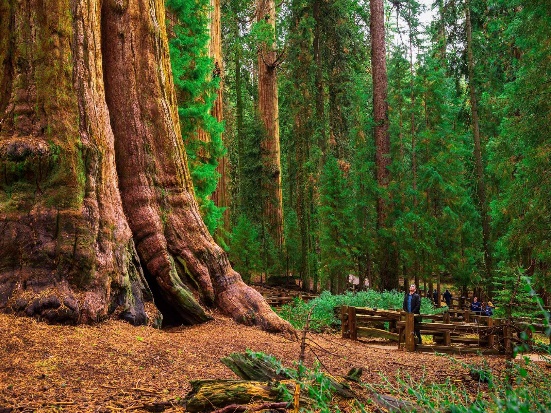 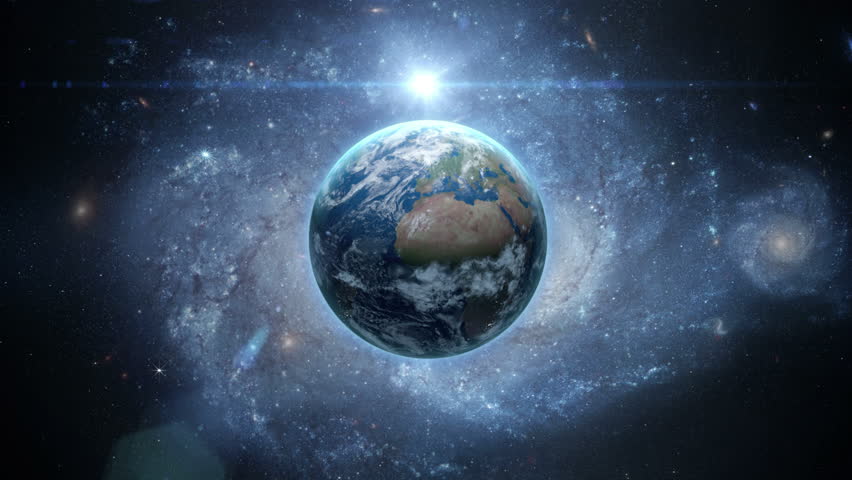 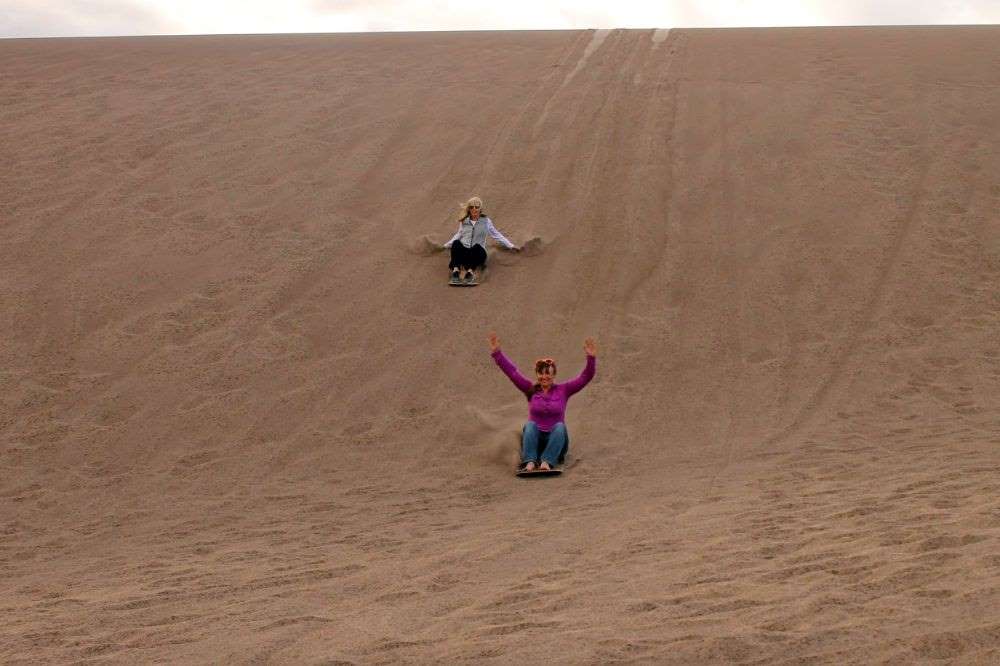 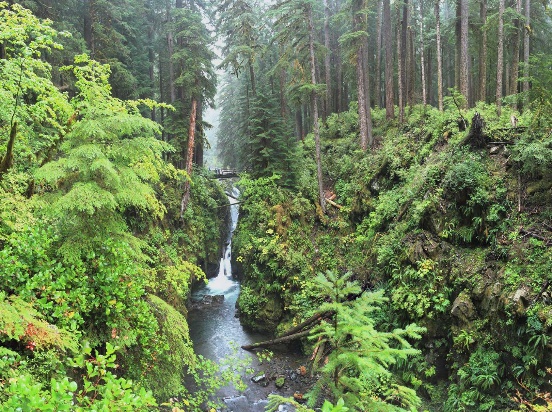 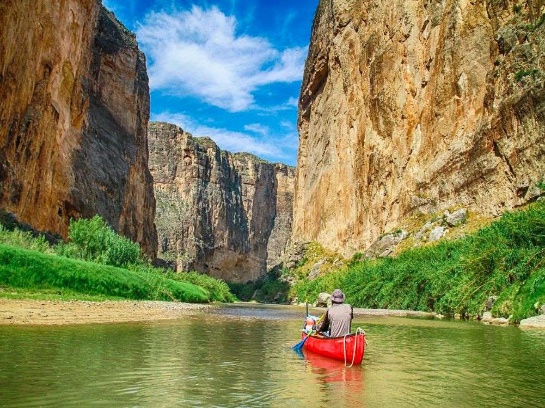 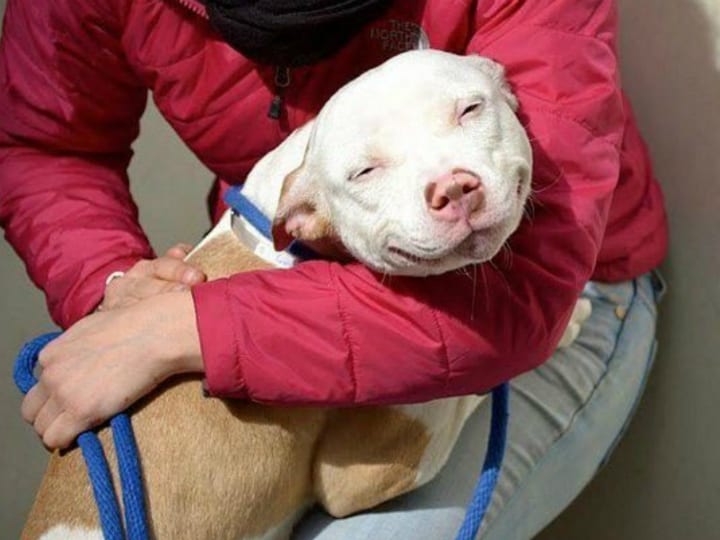 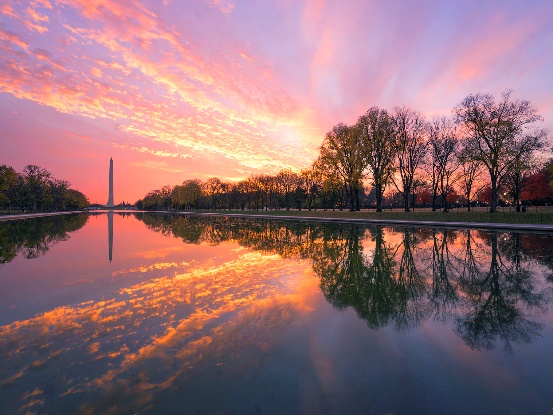 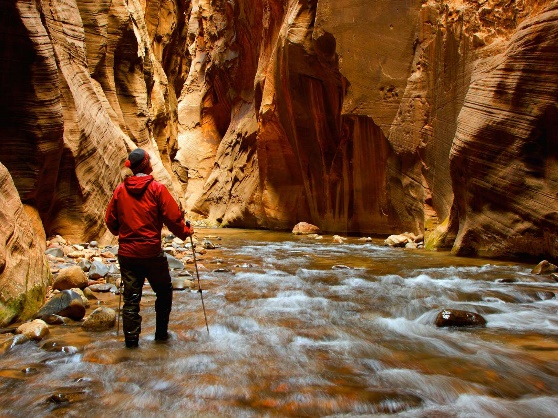 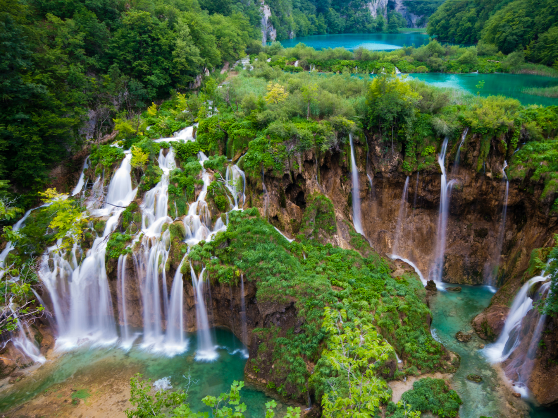 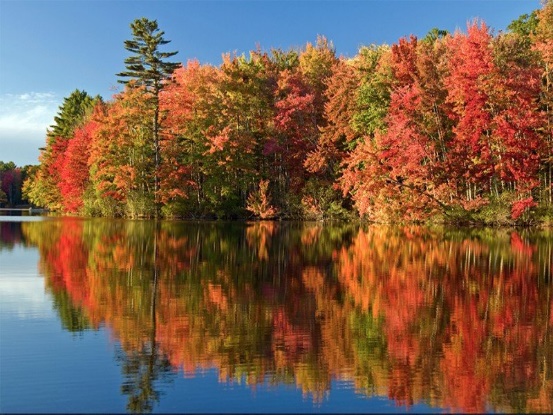 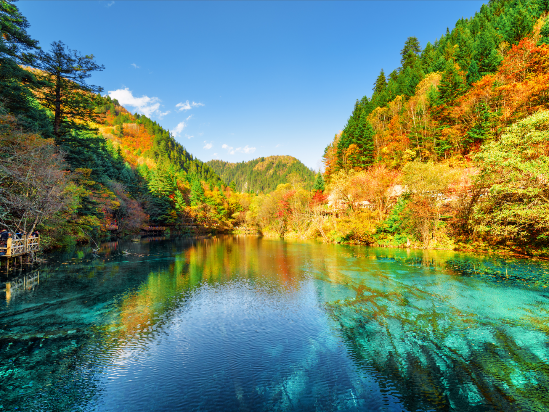 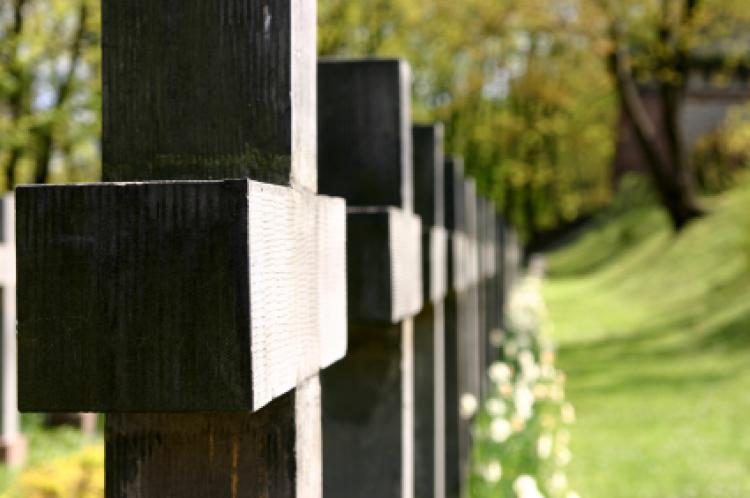 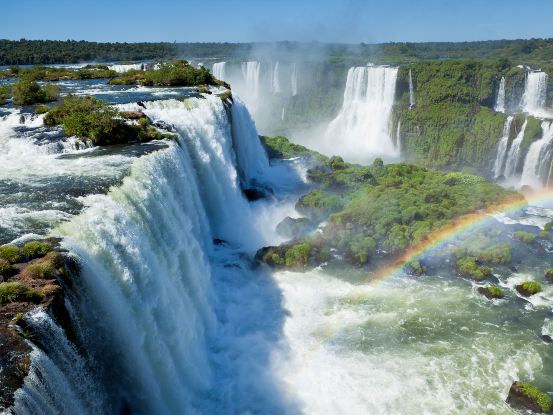 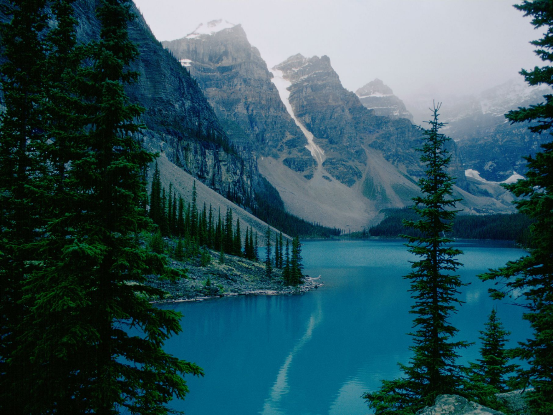 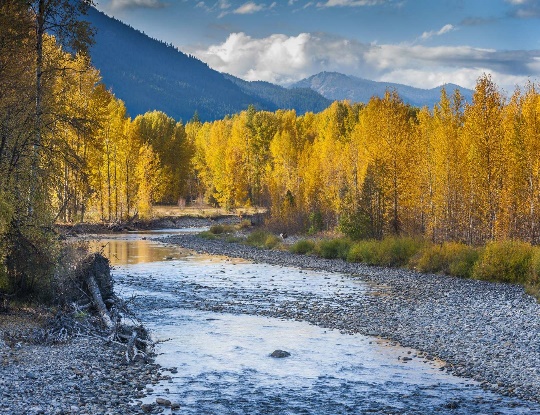 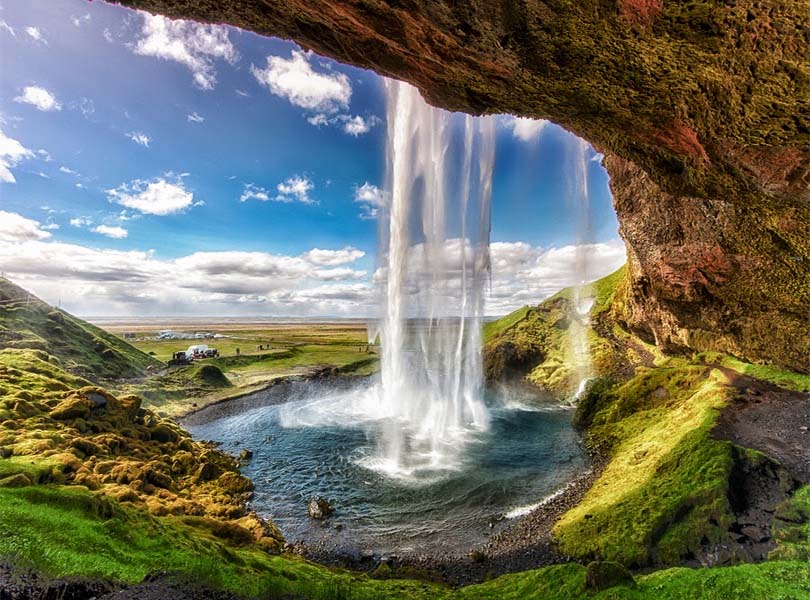 ‘What is’ will not change for His Glory Remains
→ All must give an account of actions to God
→ We must give earnest heed to His words of truth
→ We must endure hardships in light of Jesus Christ
→ We must hold forgiving hearts or risk damnation
→ If we love God we must love others too
→ For one to have friends, one must be friendly
→ God’s servants must not quarrel but inspire truth
→ Must be subject to governments for peace’s sake
→ One must be born again to see spiritual truths
→ One must worship God in spirit and truth
→ One must believe God is to find His rewards
→ To be eternally saved, one must believe in Christ
→ We must cleave to the divine hope of immortality
[Speaker Notes: ‘What is’ will not change for His Glory Remains]
Please visit http://www.LoveFromGod.comto explore further
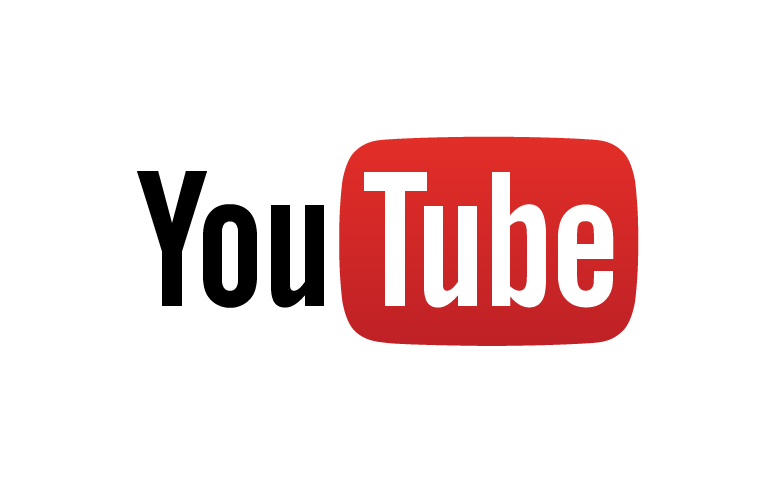 Ronald Bert Channel on
[Speaker Notes: Eternity never ends.]